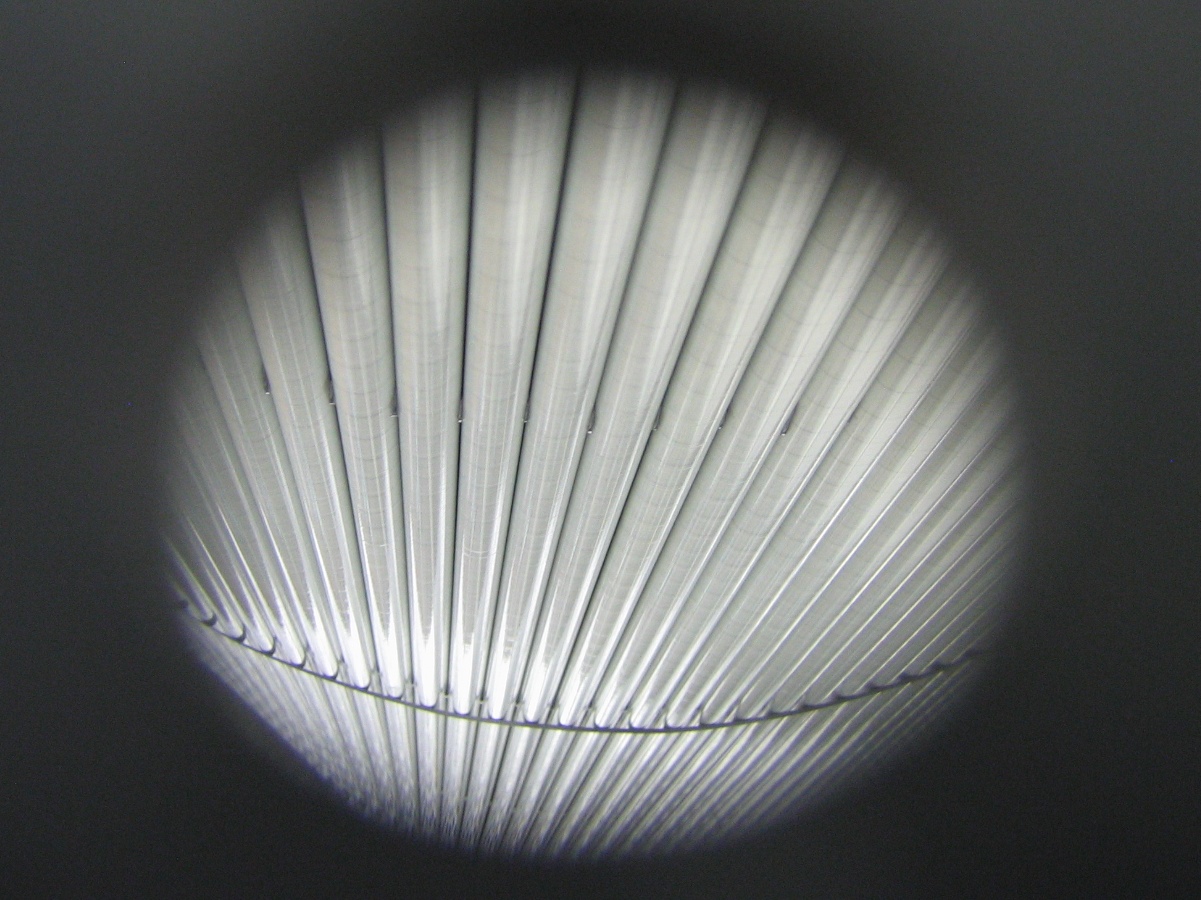 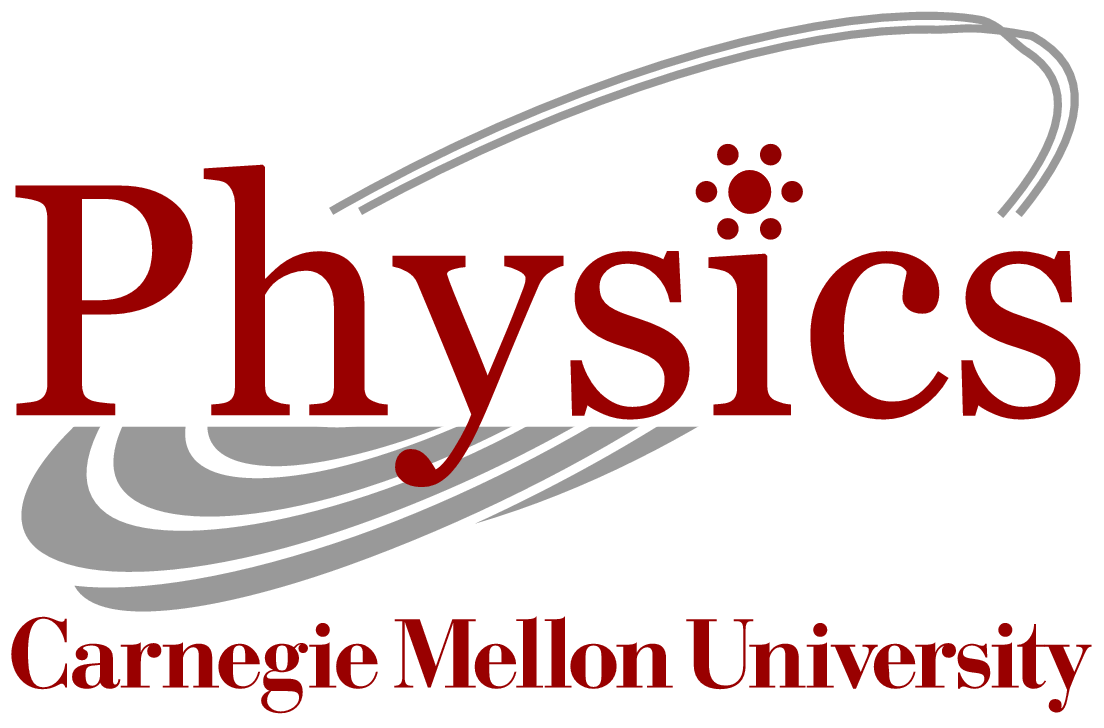 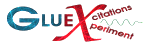 Central Drift Chamber Update
Naomi Jarvis

Carnegie Mellon University
GlueX Collaboration Meeting, Indiana University, May 2011
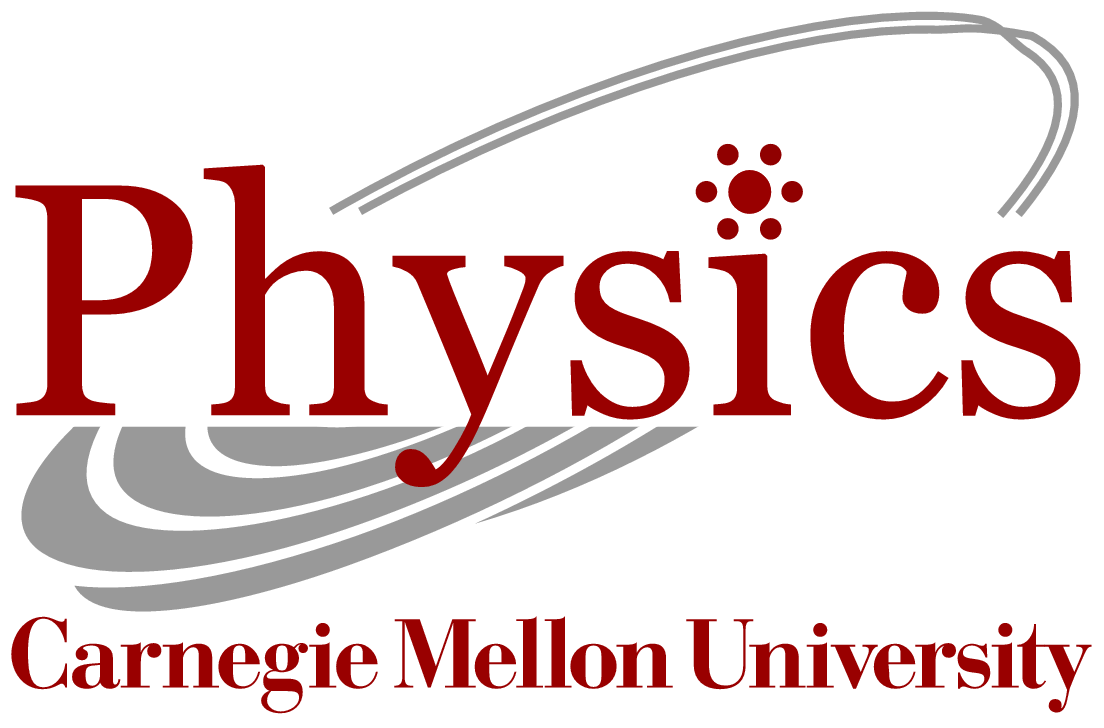 CDC Update
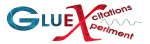 The CDC Team
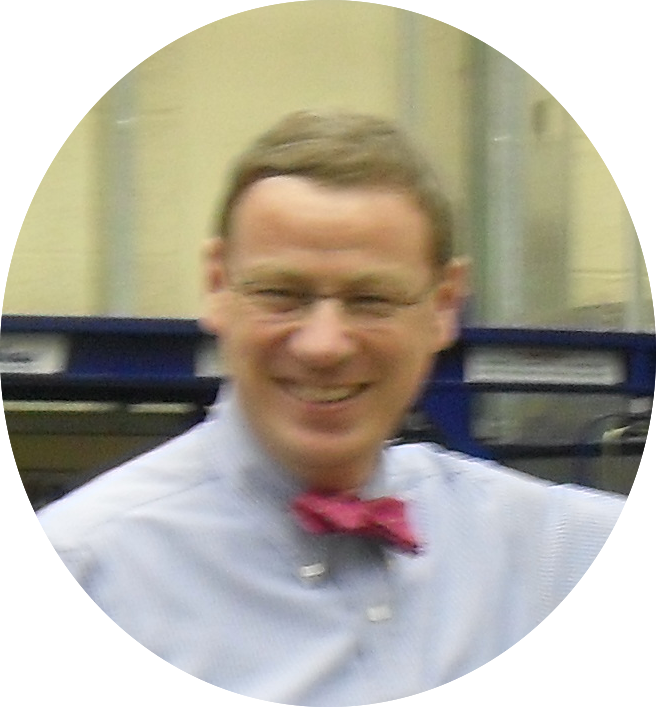 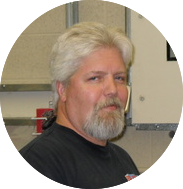 Project Leader: Curtis Meyer
Project Scientist: Naomi Jarvis
Construction Manager: Gary Wilkin
Technicians: Amy Woodhall, Kaitlin Mueller
Undergraduate Students:
2011: Rahul Kurl, Maddi Brumbaugh 
+ …
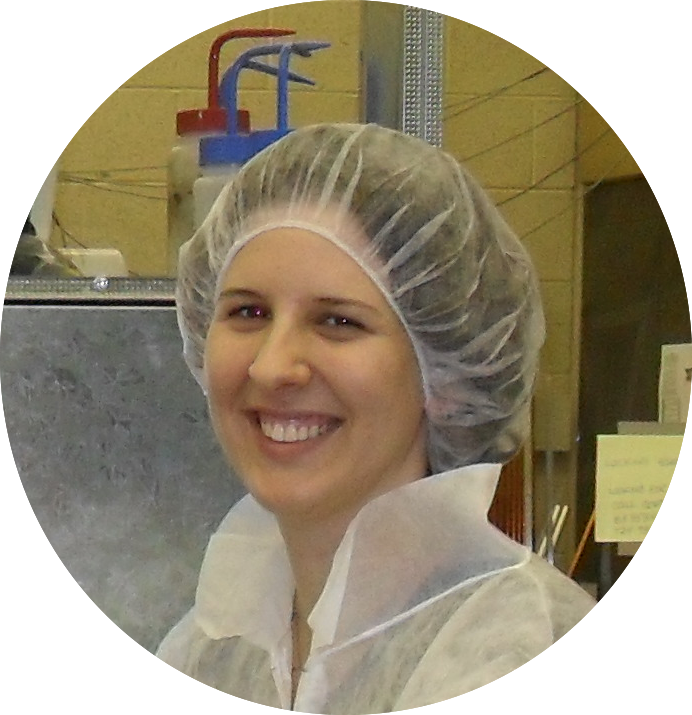 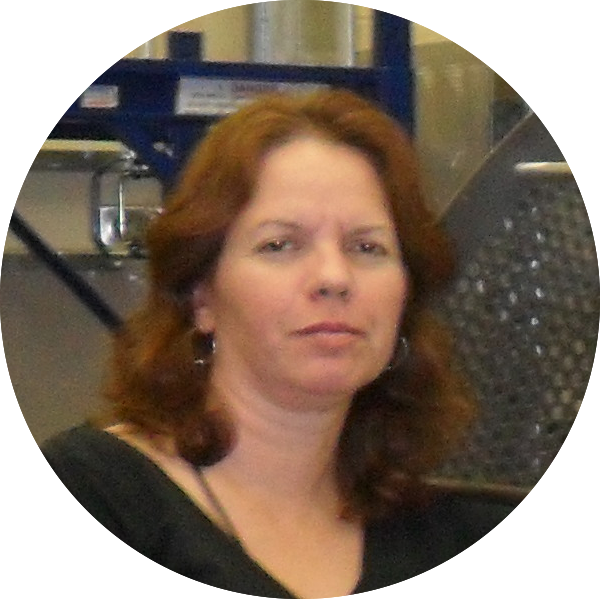 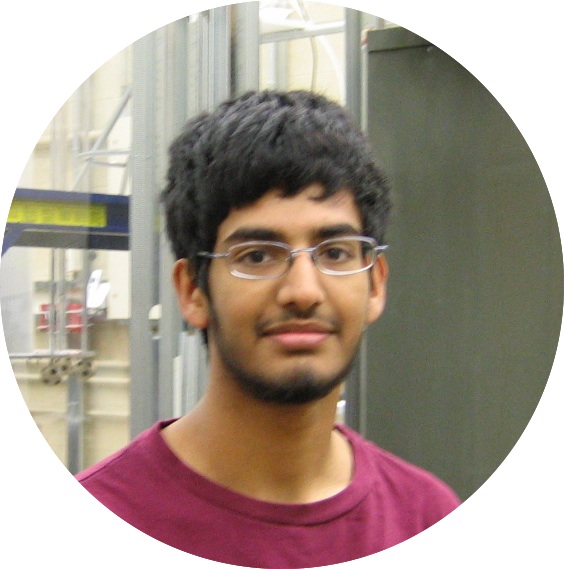 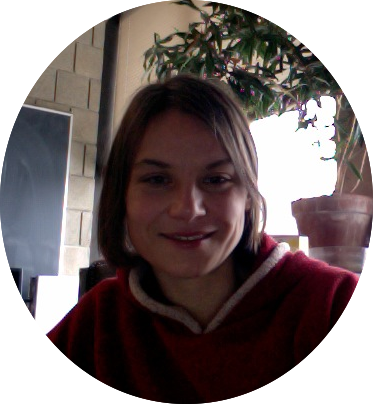 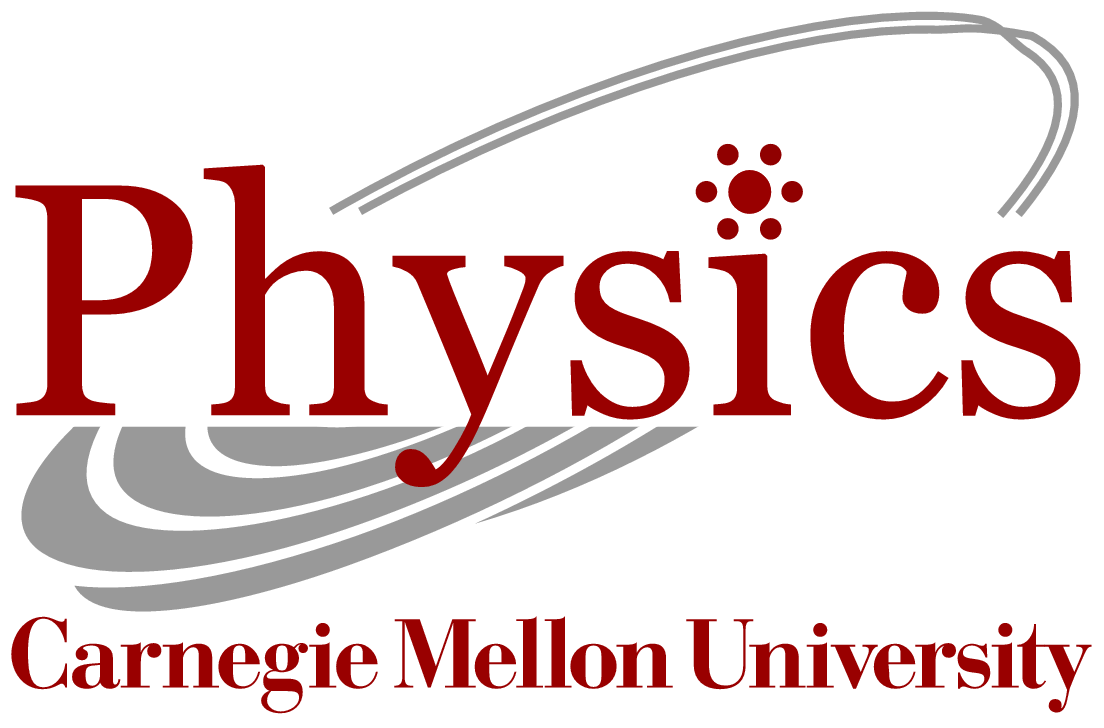 CDC Update
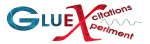 Outline
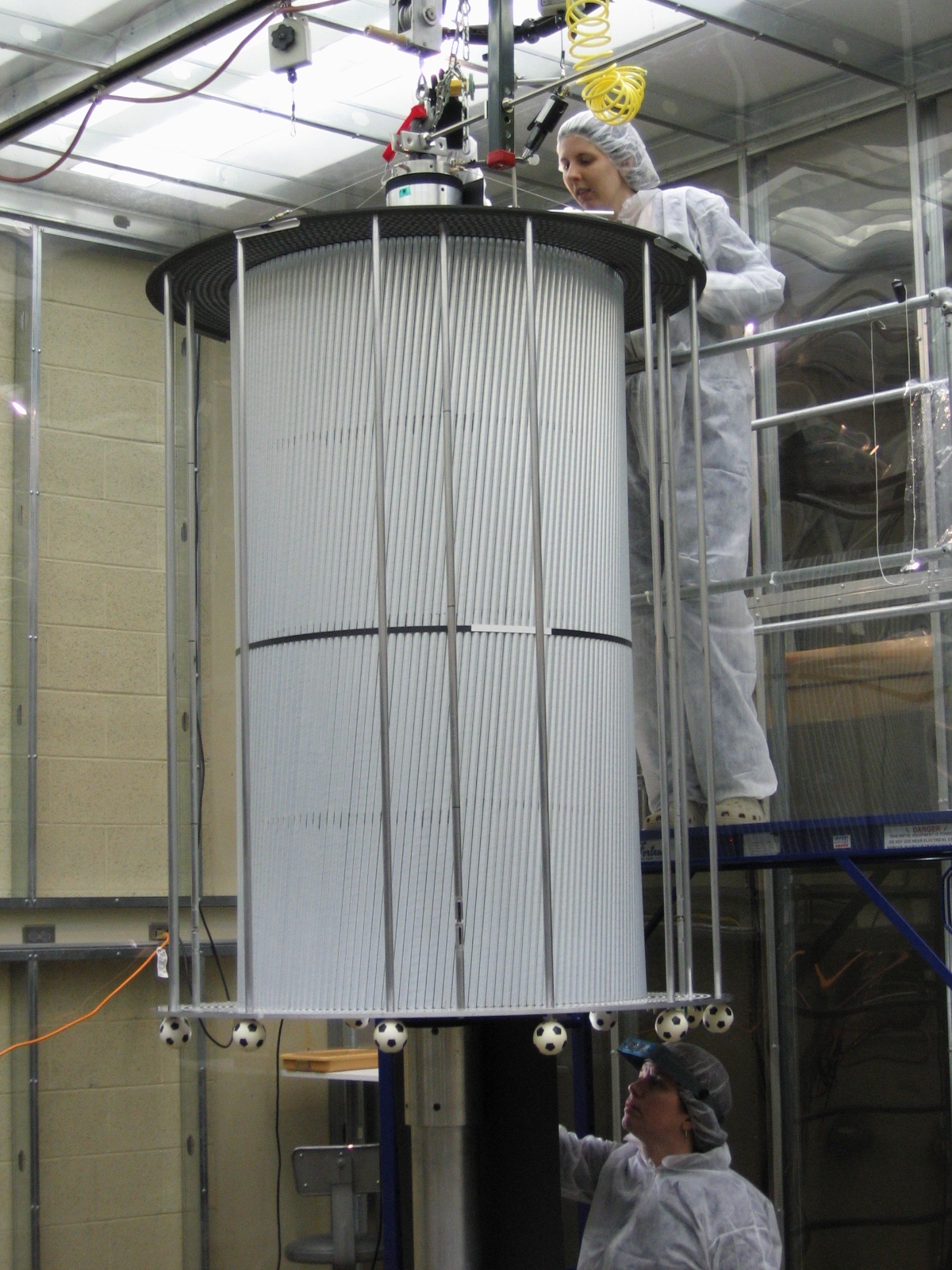 CDC Construction
	Current status
	Prep work for next stage

Prototype studies
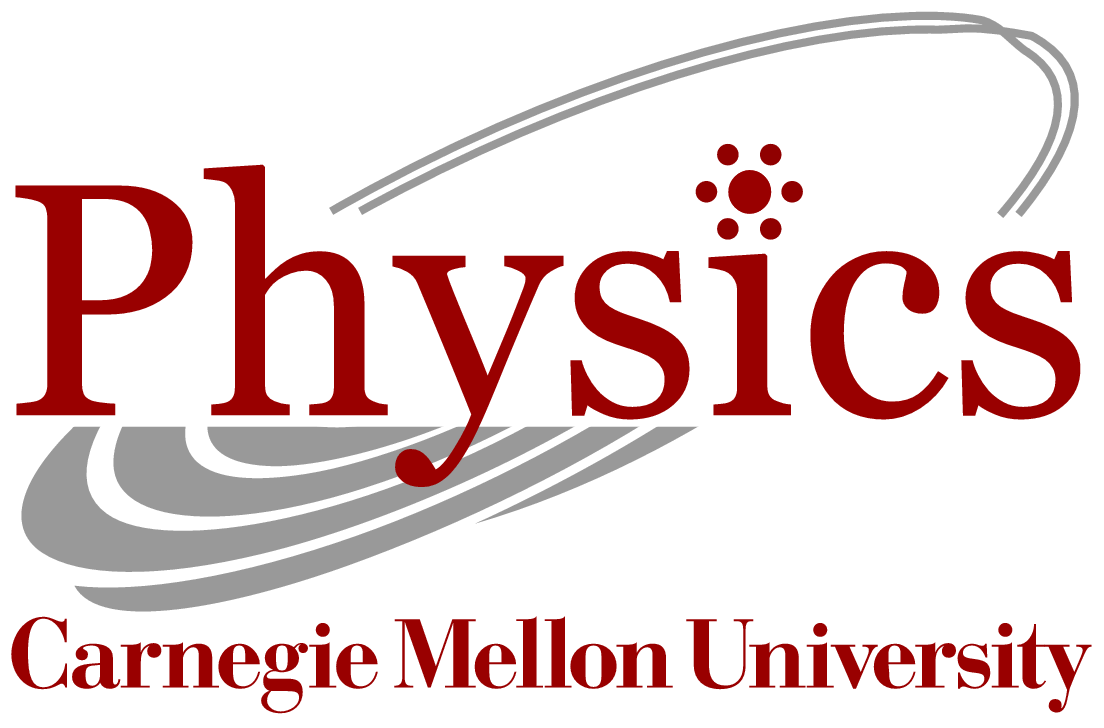 CDC Update
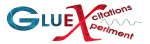 CDC Construction: Current status
Phase 1: Mounting and Alignment of Endplates
		complete

Phase 2: Installation of Straws (gas lines + outer shell)
		Completed rows 1-19 of 28
		Used up straws – rest expected soon

Phase 3: Wire Stringing
		Started work on row 1
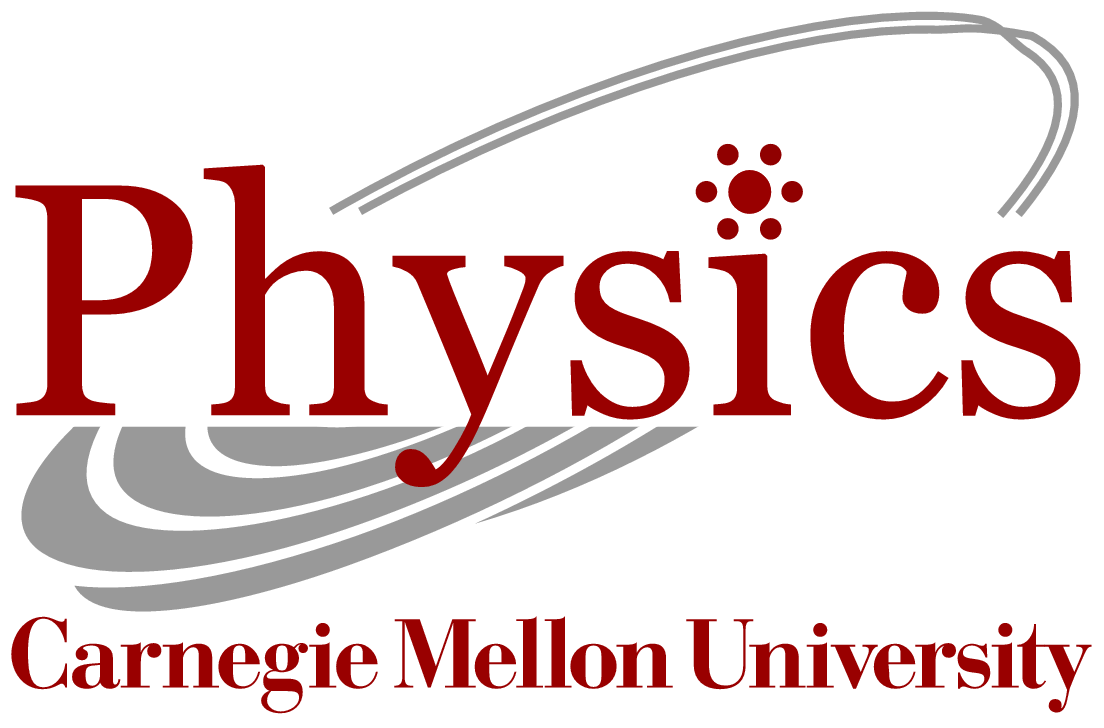 CDC Update
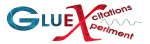 CDC Construction: Phase 2 Components
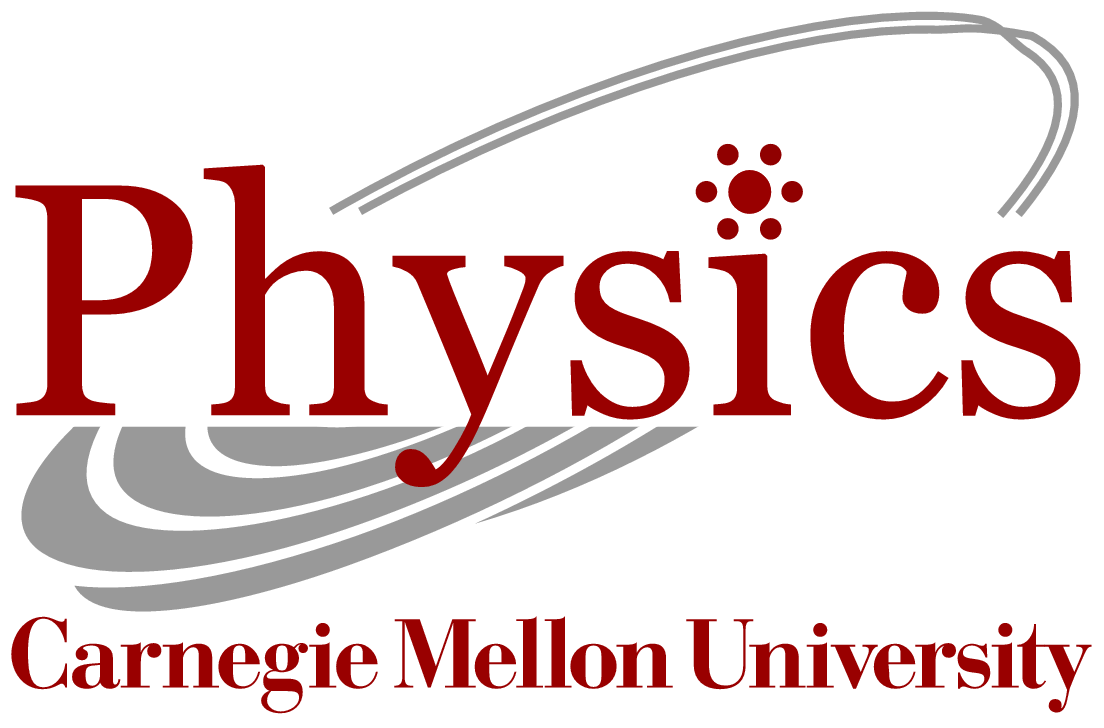 CDC Update
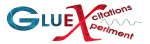 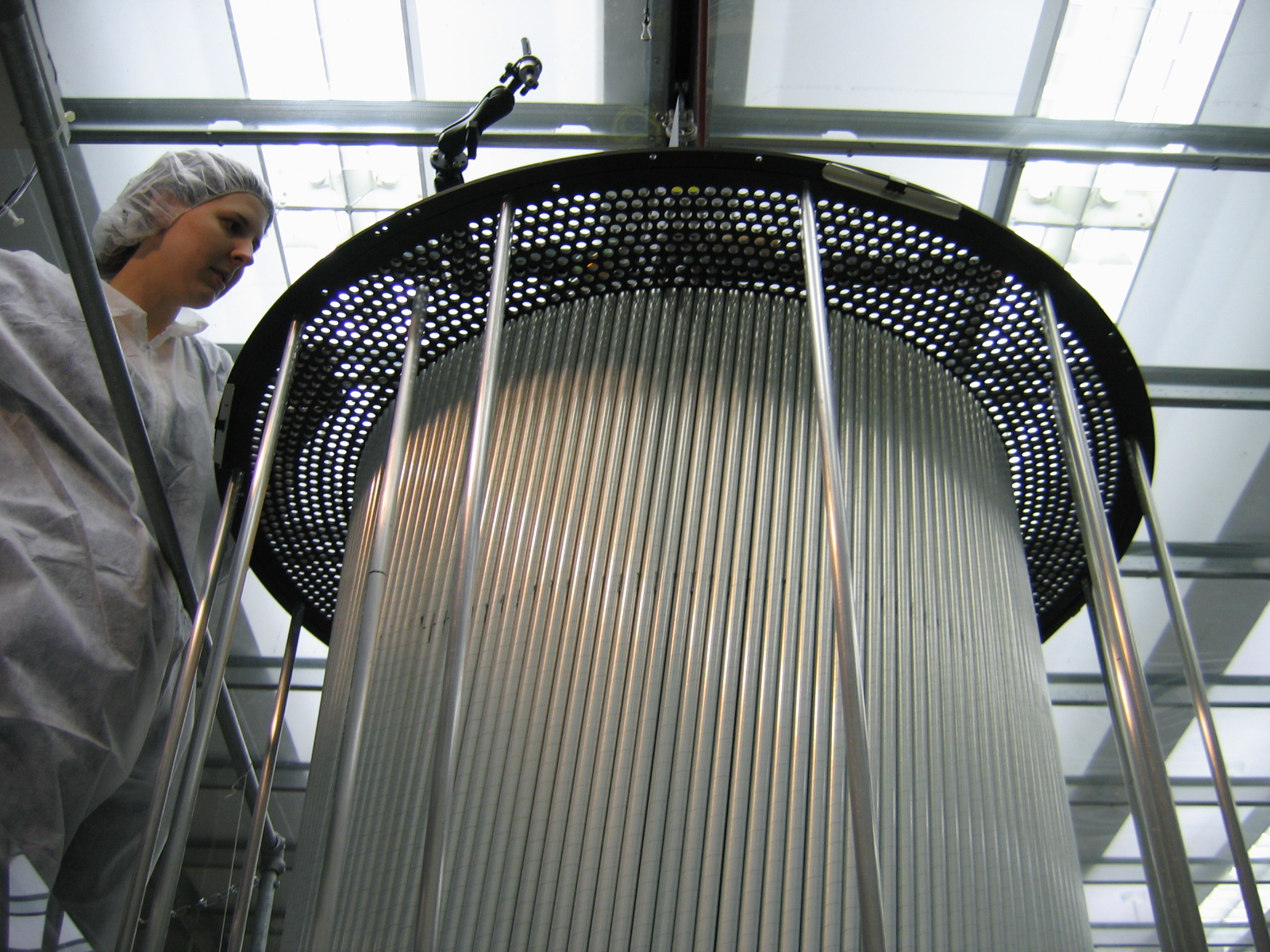 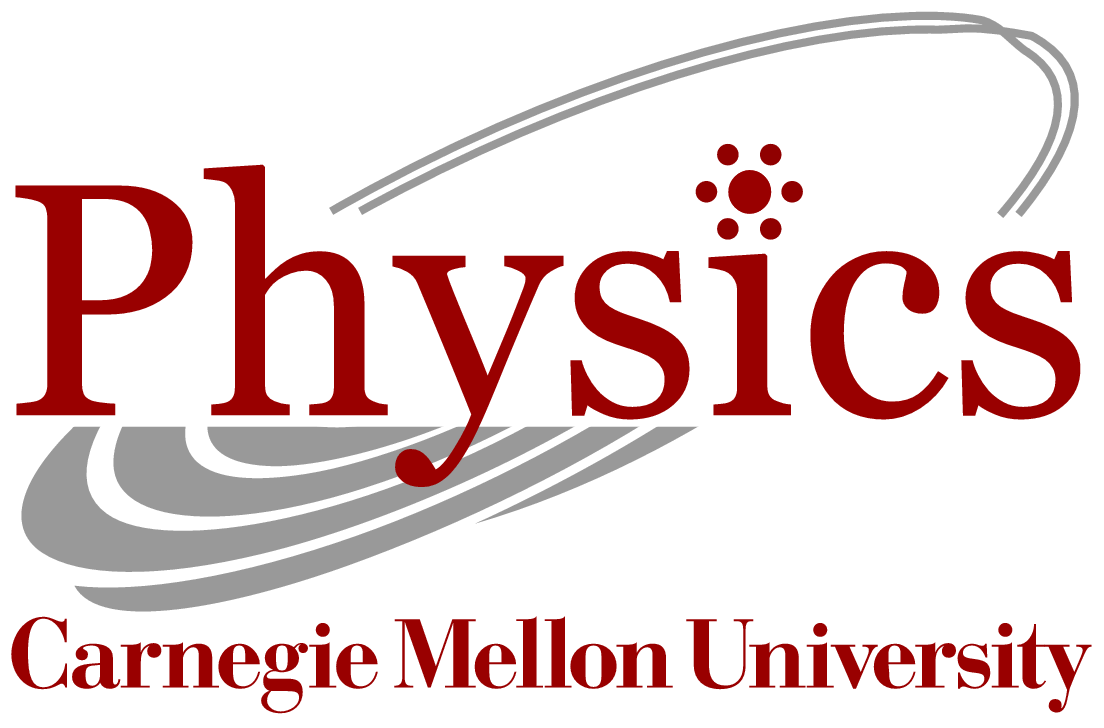 CDC Update
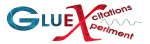 CDC Construction: Phase 3 Components
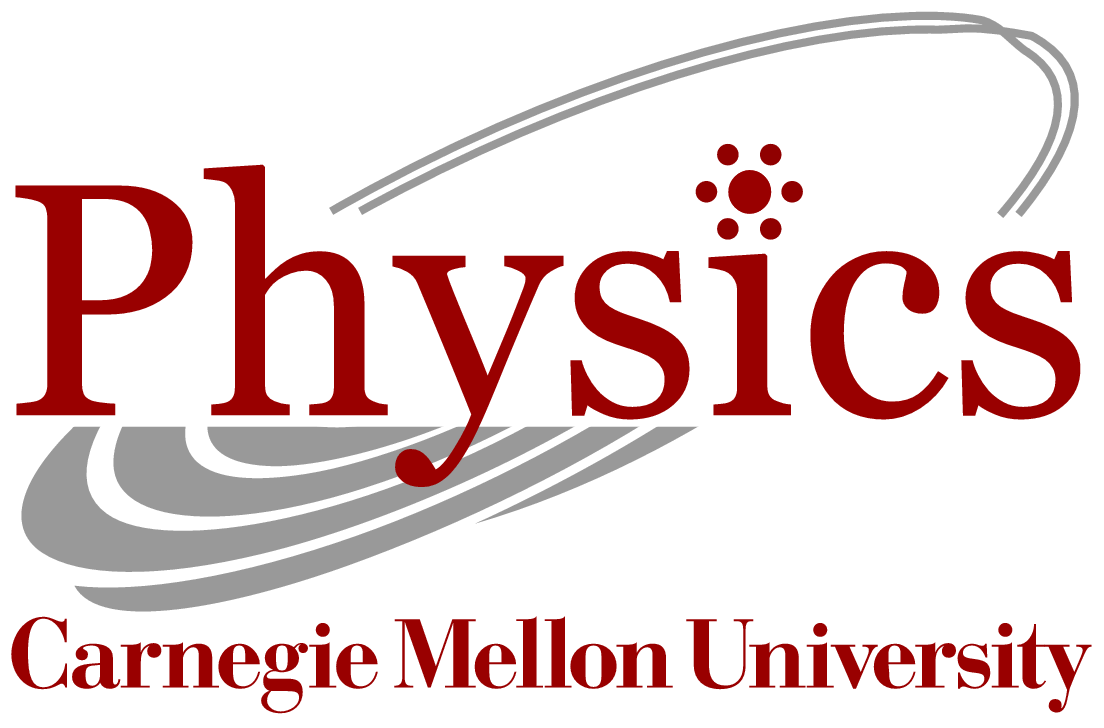 CDC Update
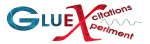 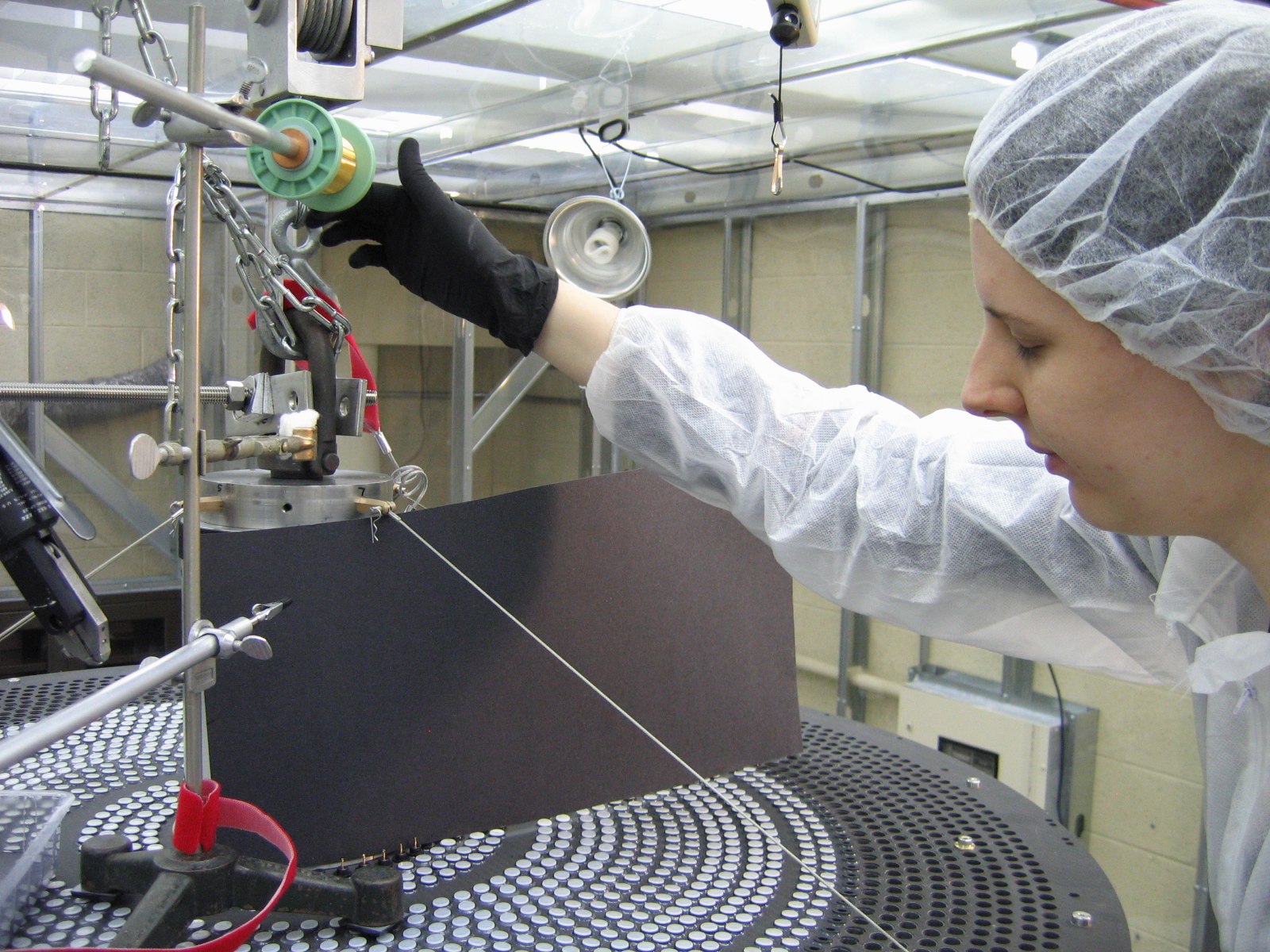 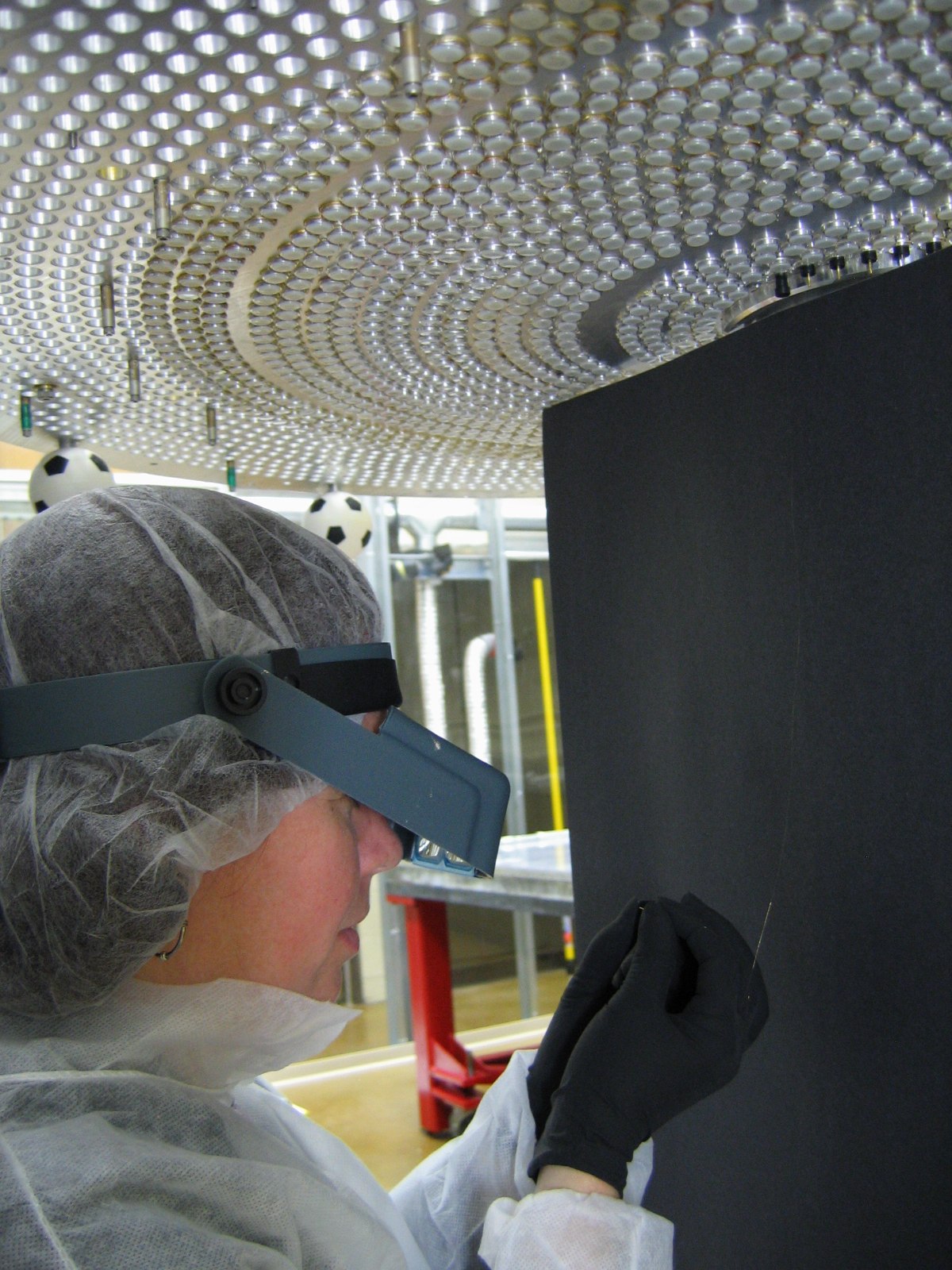 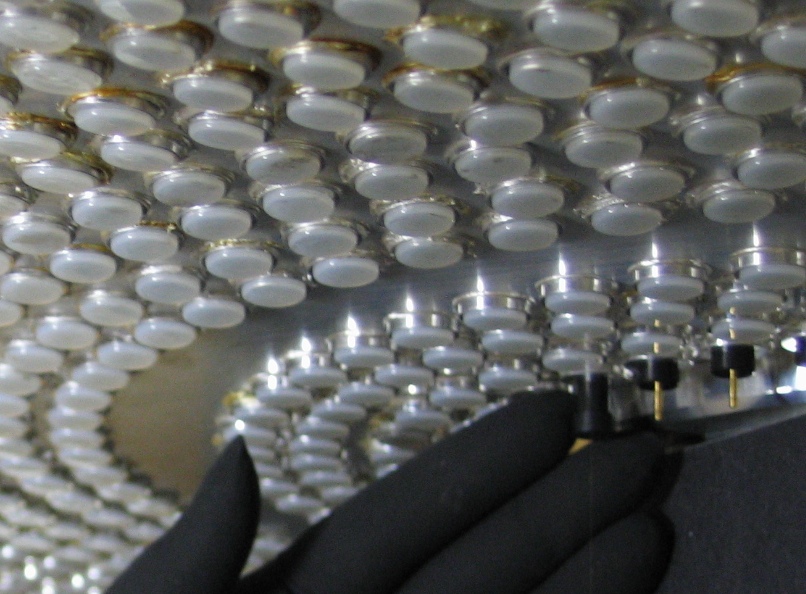 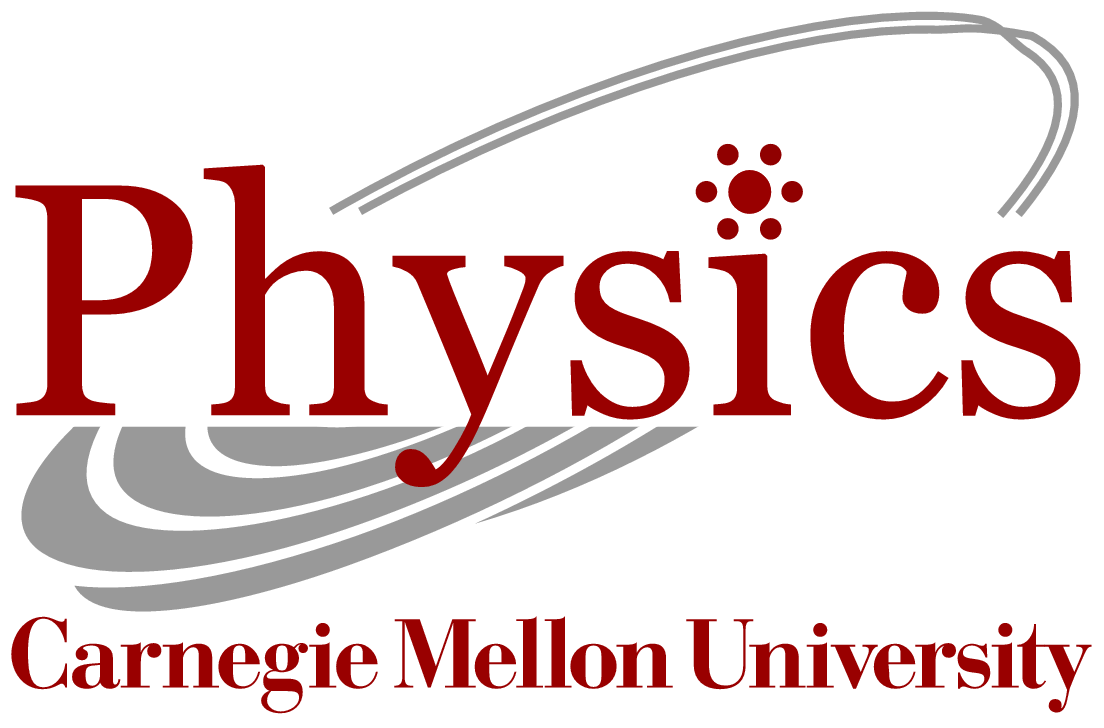 CDC Update
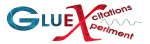 CDC Construction: Phase 4 Components
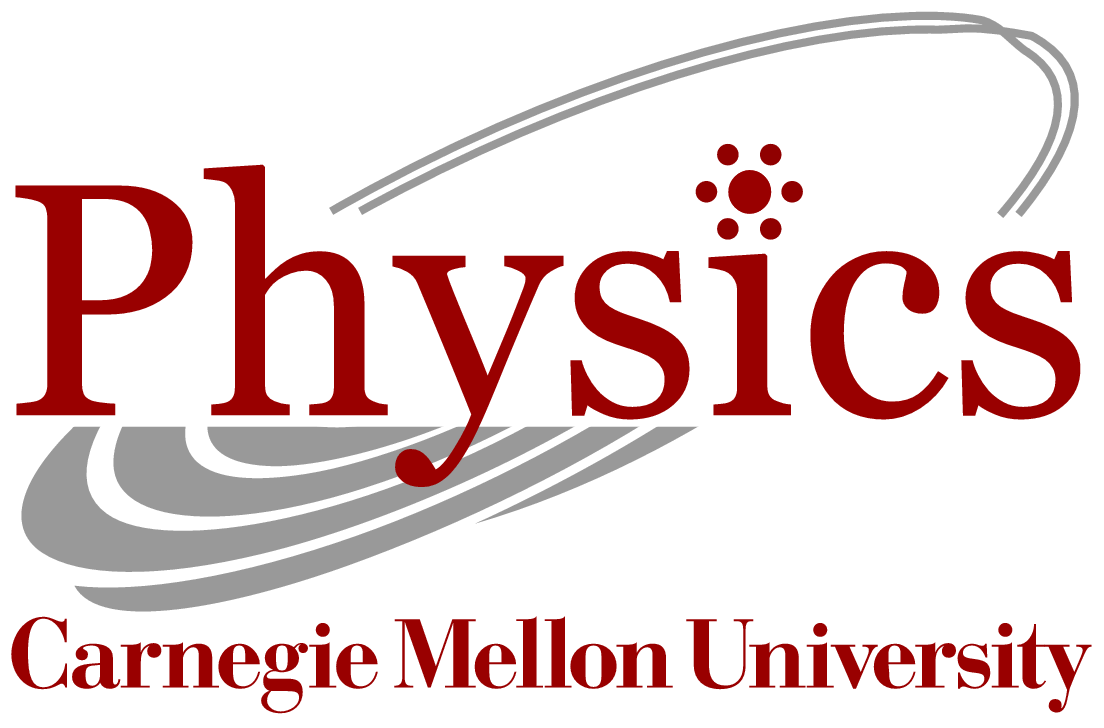 CDC Update
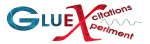 CDC Construction: Phase 4 Preparations
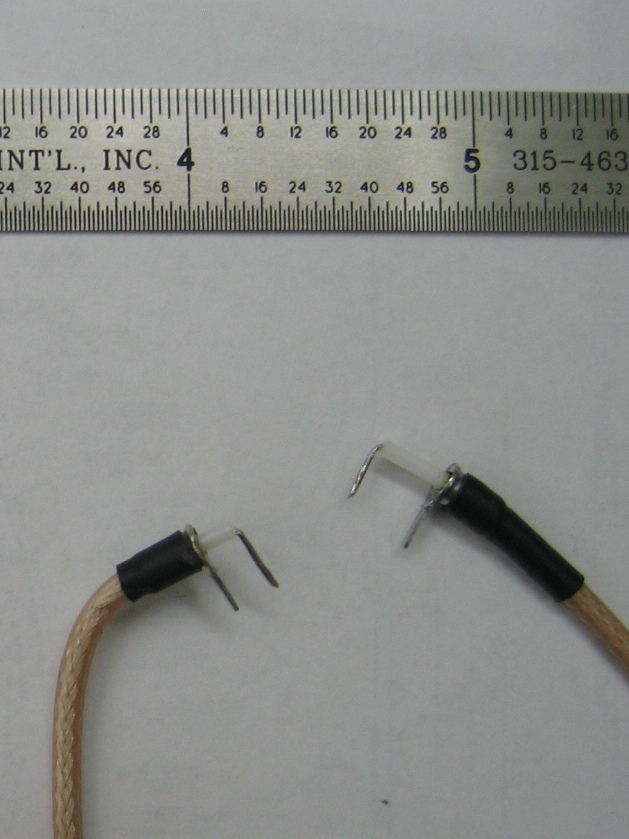 Hook-up wires 	
		20% are half-made
HVB connection layout
		Aim for shortest max wire lengths
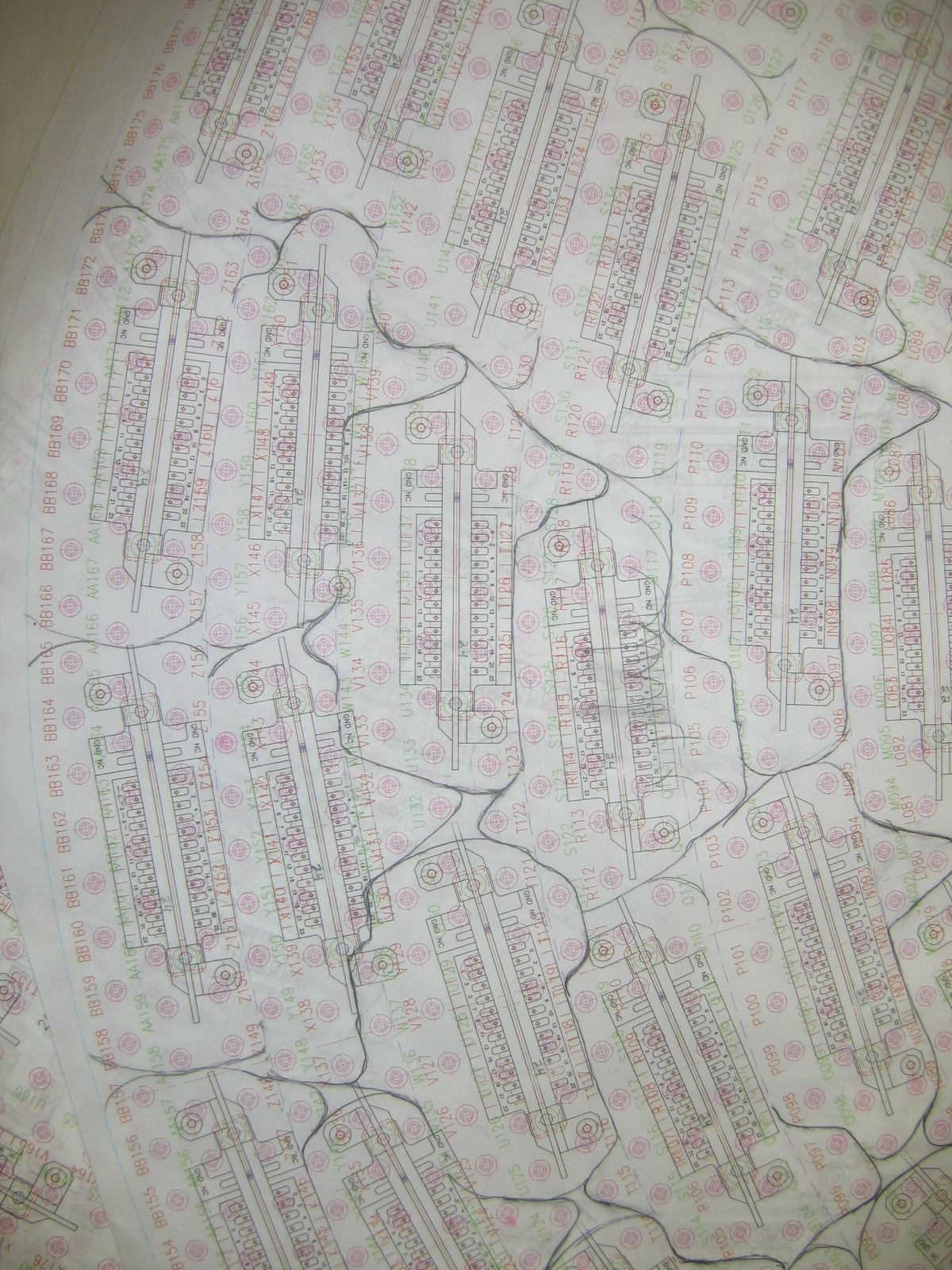 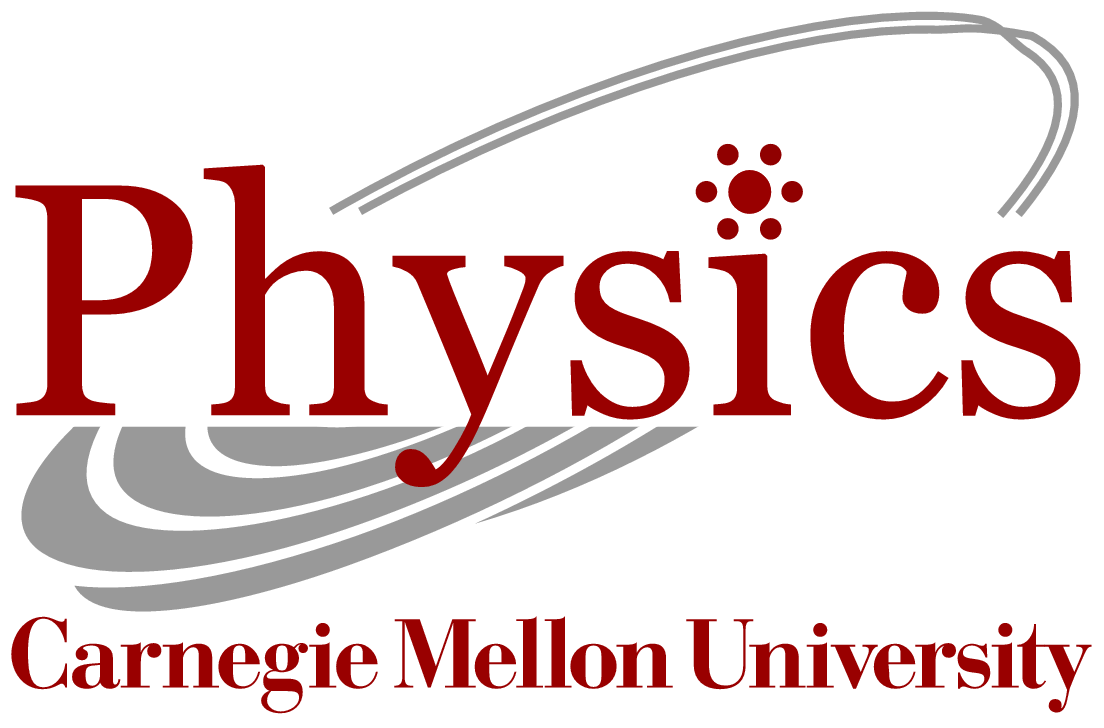 CDC Update
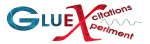 Prototype studies
New fADC125, preamp, plenum, gas MFCs
CODA 2.5, cosmic ray data, 50/50 Ar/CO2
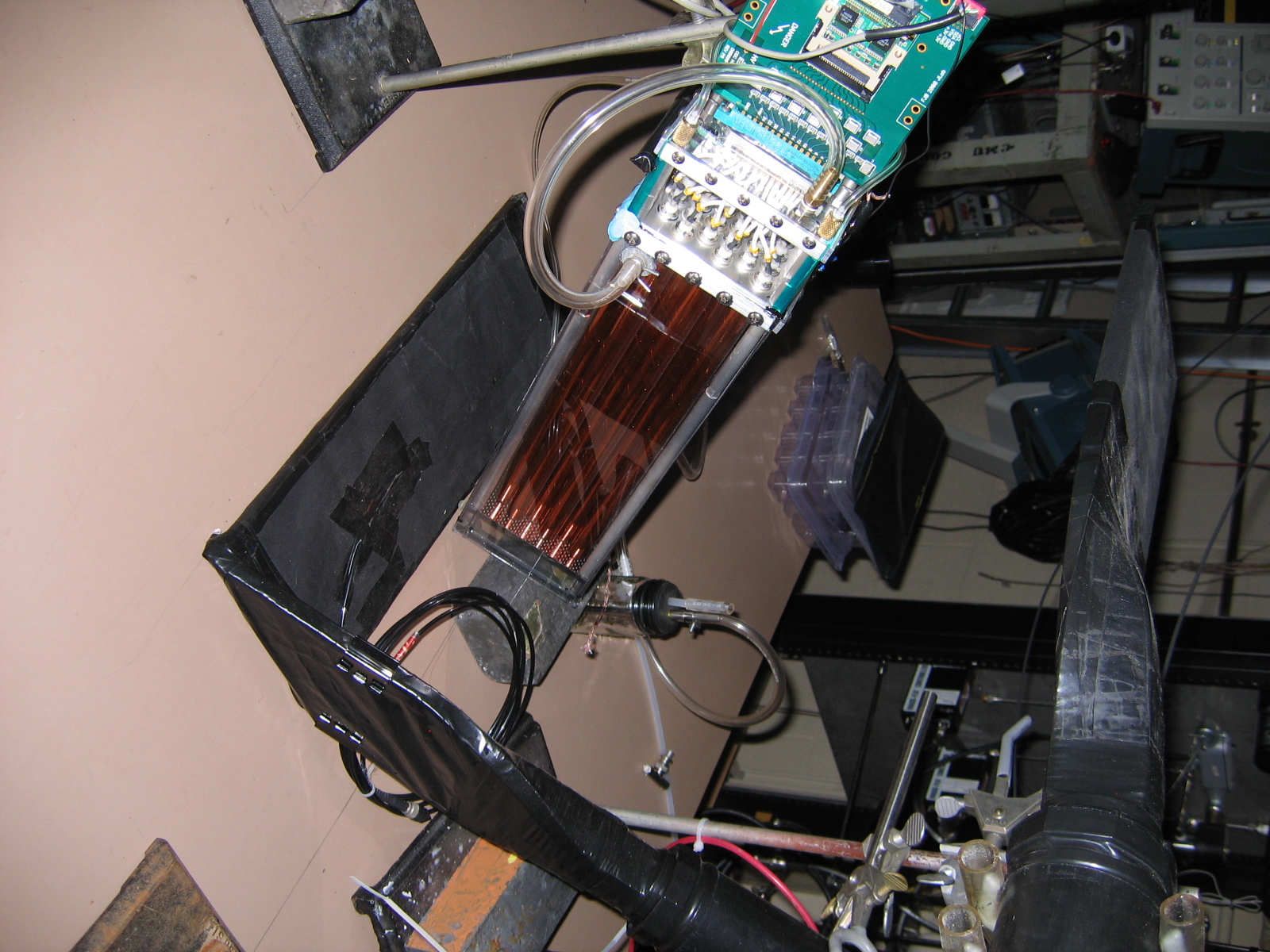 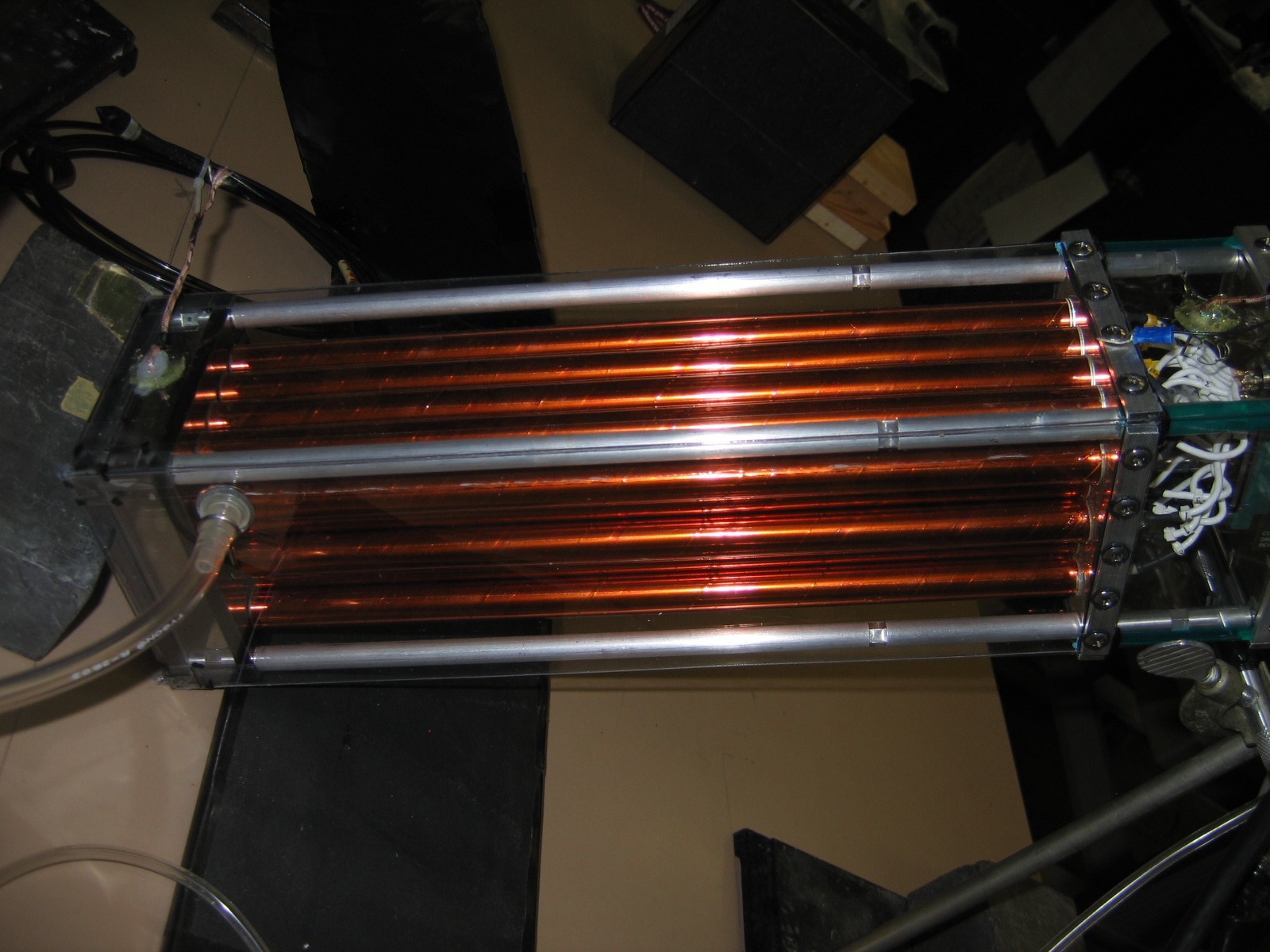 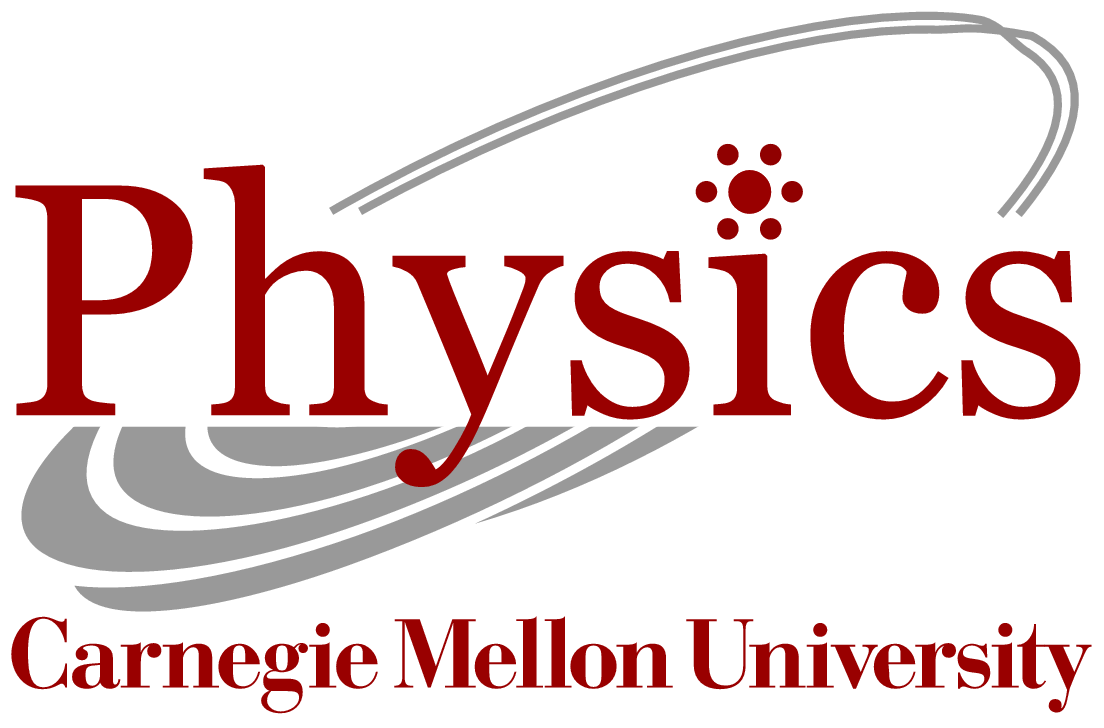 CDC Update
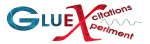 Event fADC data
Cosmic ray data with small prototype – event in one straw shown
Using 512 x 8ns samples and fADC range 0-4095
Noise is ~ 11 ADC values
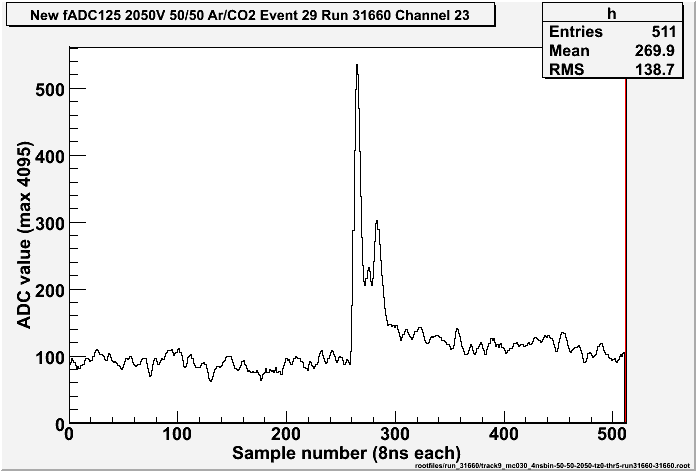 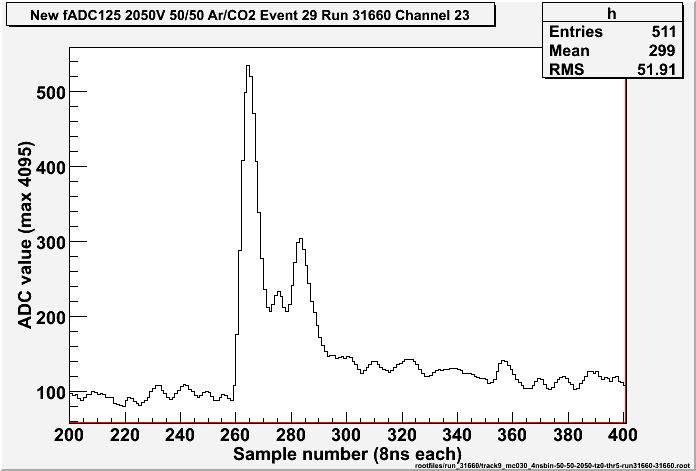 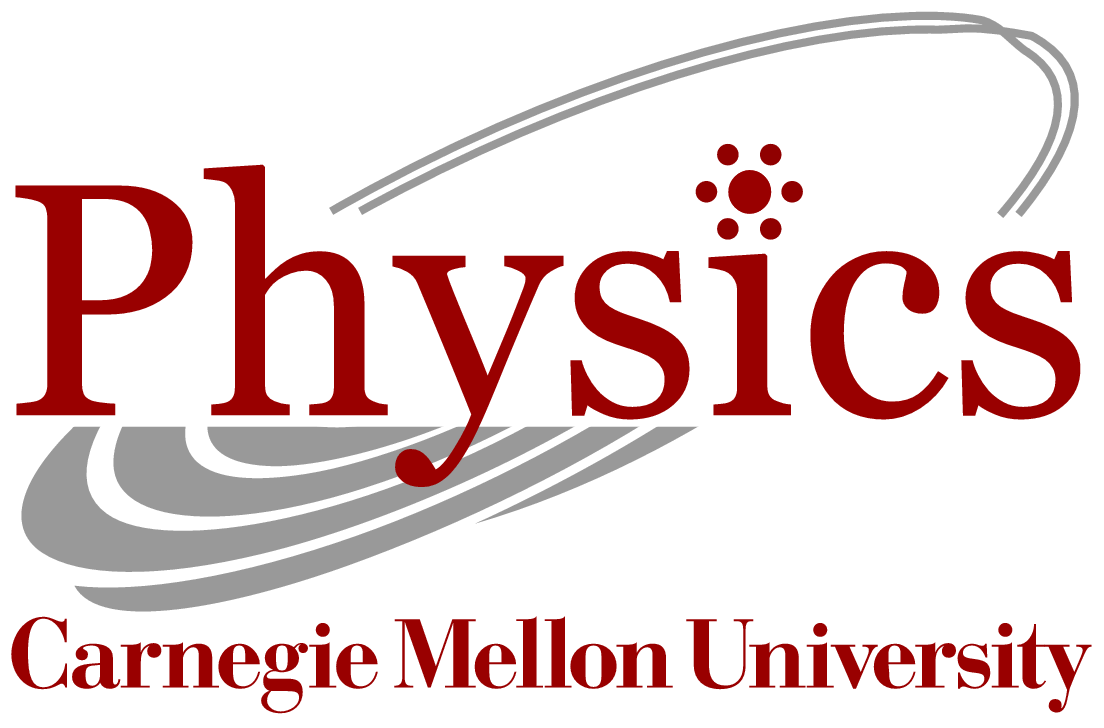 CDC Update
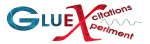 Amplitude histogram
Calculate mean pedestal for first 100 samples in each 100 events
Subtract pedestal from ADC values
Select event where ADC value rises above a threshold (5 sigma): hit
Histogram the first maximum in the ADC value after crossing the threshold
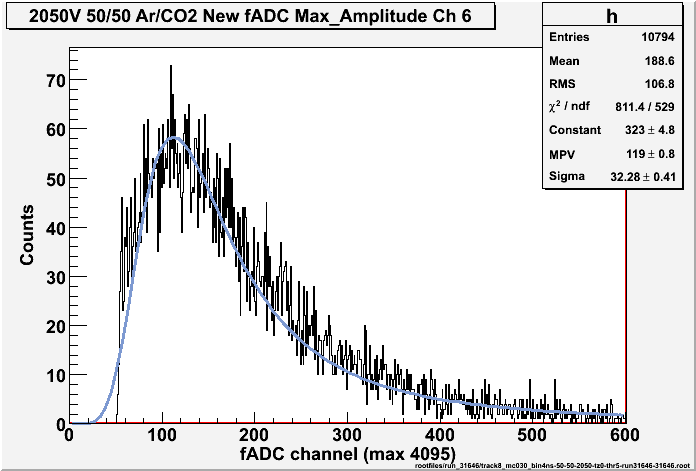 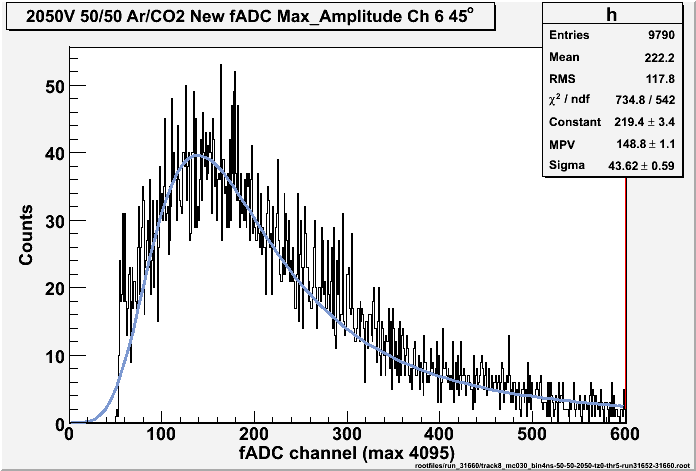 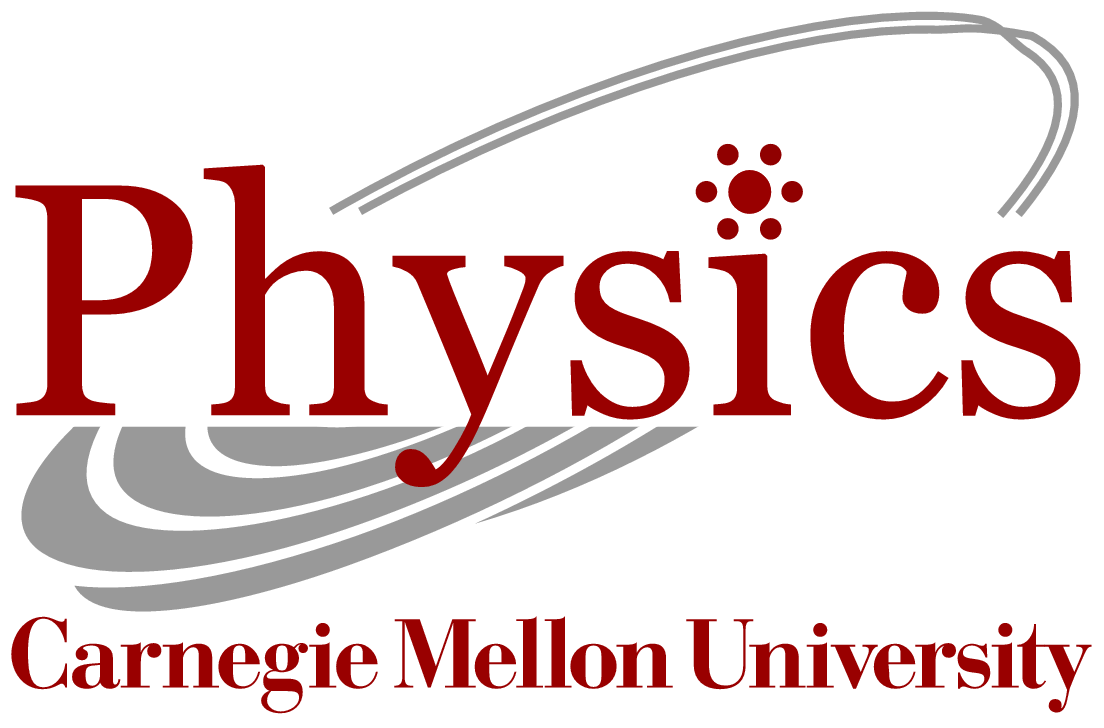 CDC Update
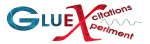 Integrated amplitude histogram
Subtract mean pedestal from ADC values
Select event where ADC value rises above a threshold (5 sigma): hits

Sum the ADC values from the threshold crossing point out to 664ns later
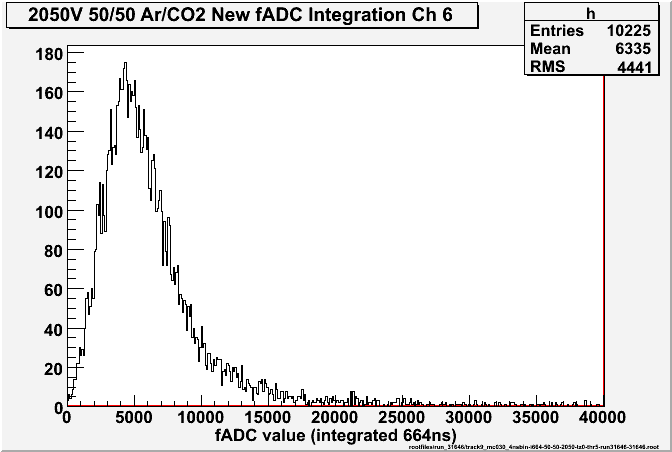 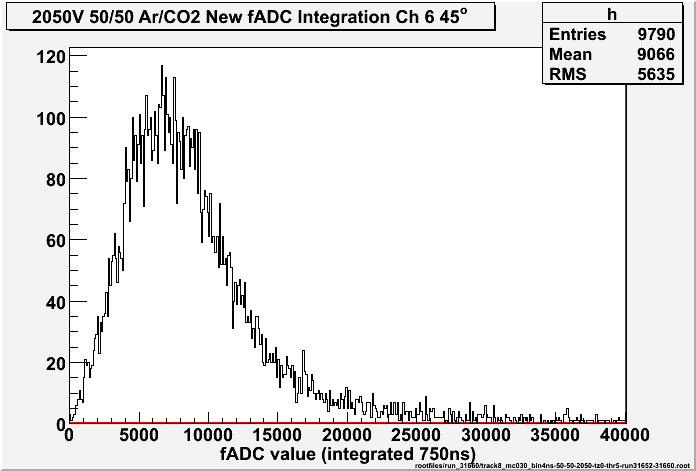 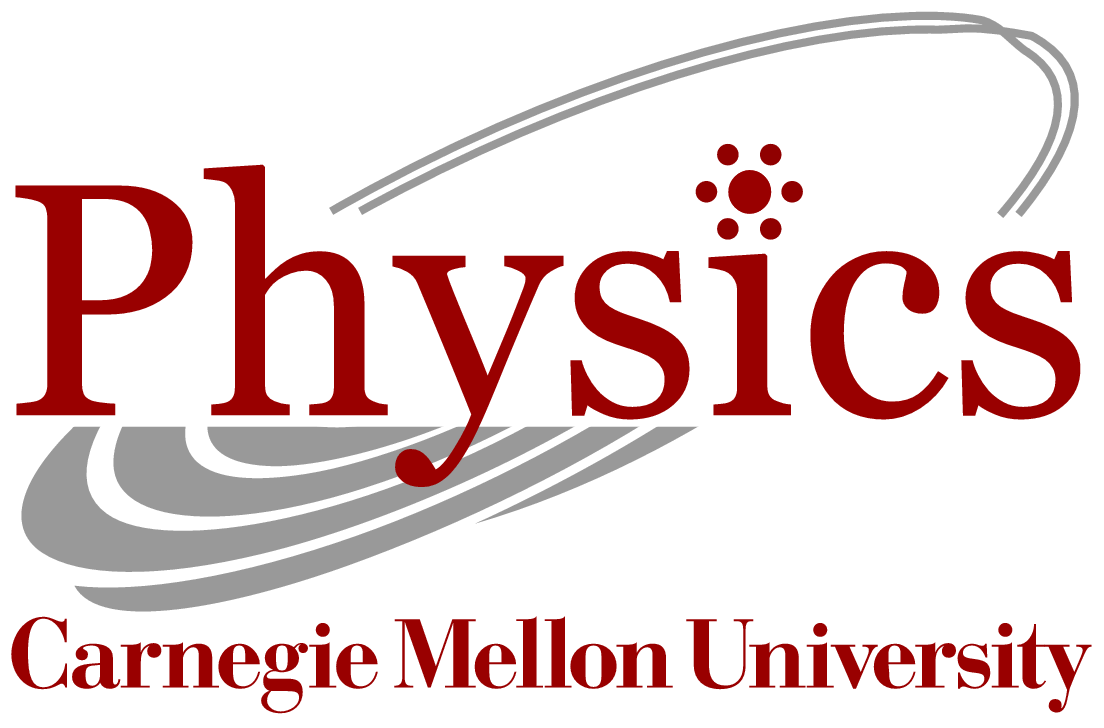 CDC Update
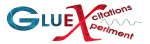 Drift-time histogram
Define leading edge in ADC data (bins with step > 0.3 x max step)
Extract time by DCOG (average of leading edge bins weighted by step size)

Select events with 5 or more hits
Histogram drift times and extract t-zero from histogram: fit leading edge/take point on edge
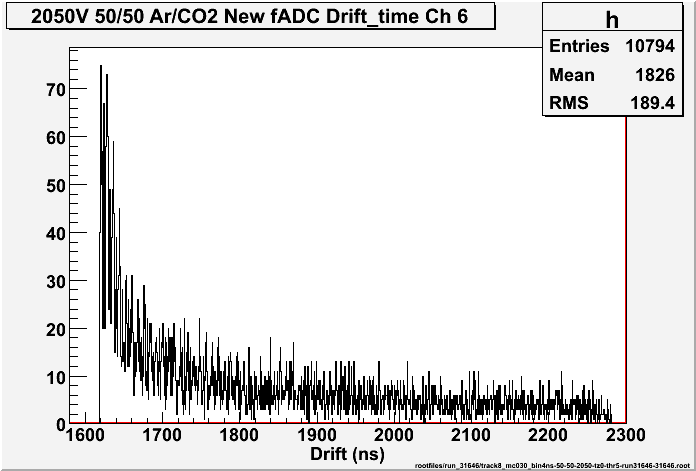 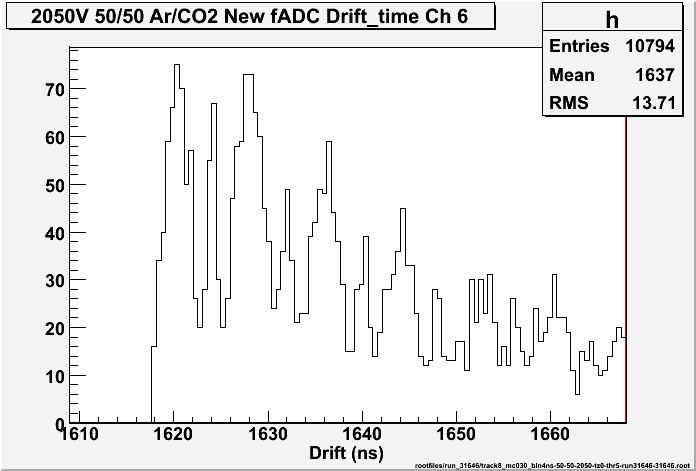 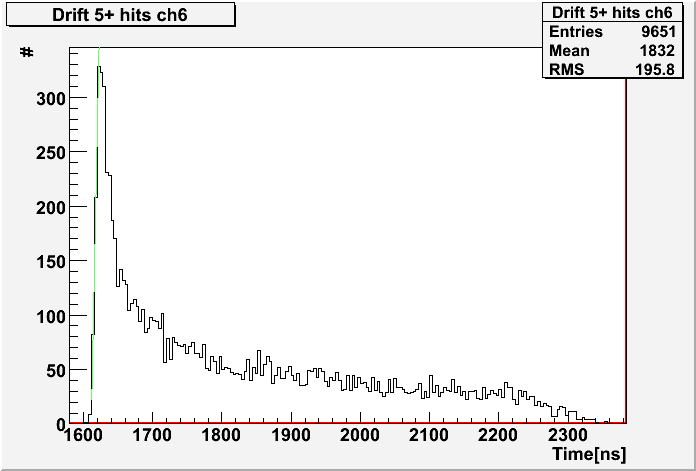 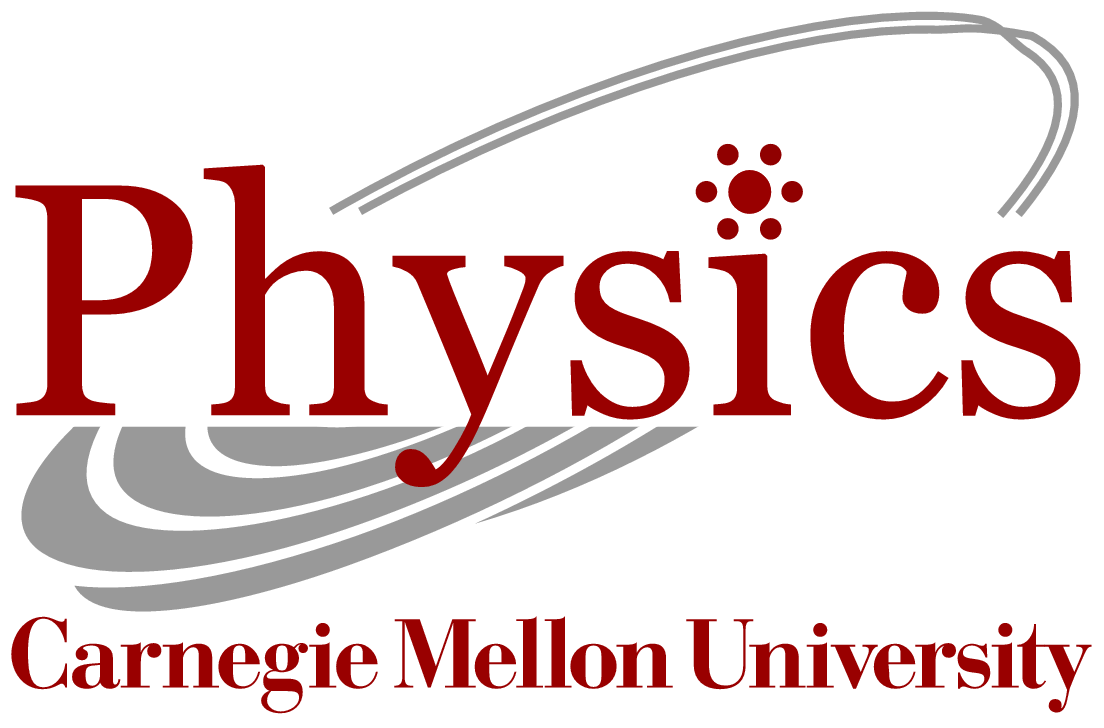 CDC Update
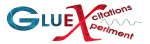 Tracking
Select events with 5+ hits
Use Garfield simulation to convert drift time into distance by interpolation
Find track – look at each pair of hits, calculate 2 possible straight line tracks, include other hits, find the most likely track
Fit track – send the most likely track to minuit to fit radius
Calculate residuals – distance between fitted track radius and interpolated driftdistance, and again after excluding the straw of interest from the fit
Adjust tzero?   times < tzero are assigned to tzero
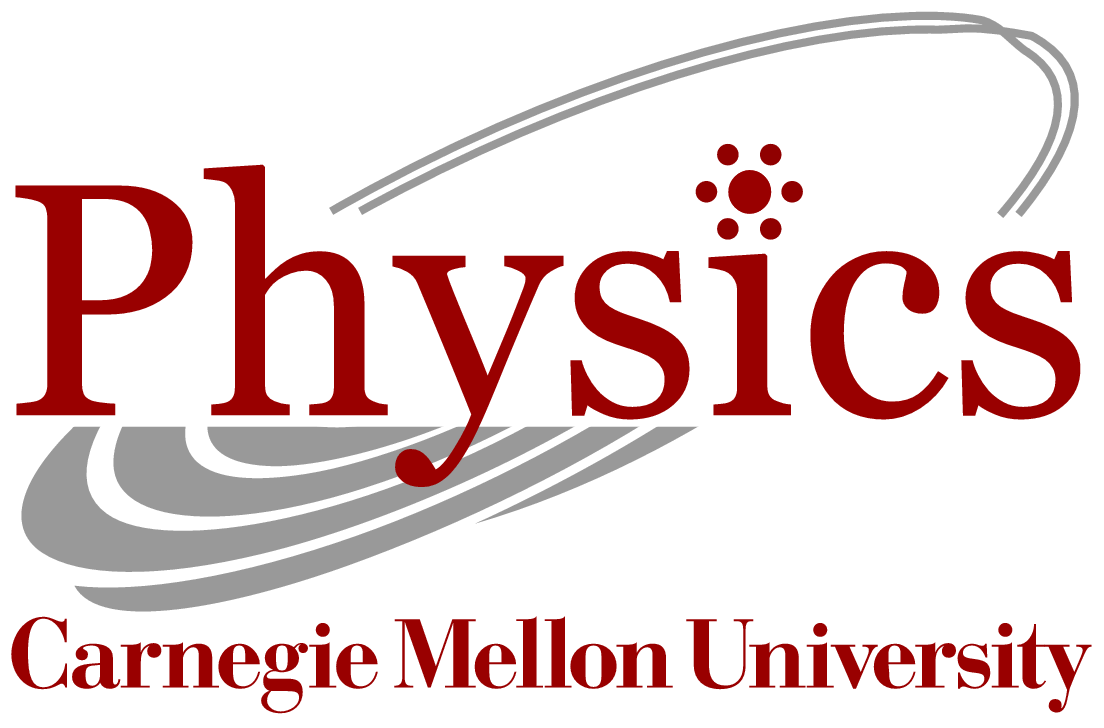 CDC Update
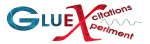 Resolution
Prototype horizontal, tzero = maximum bin in drift time histogram
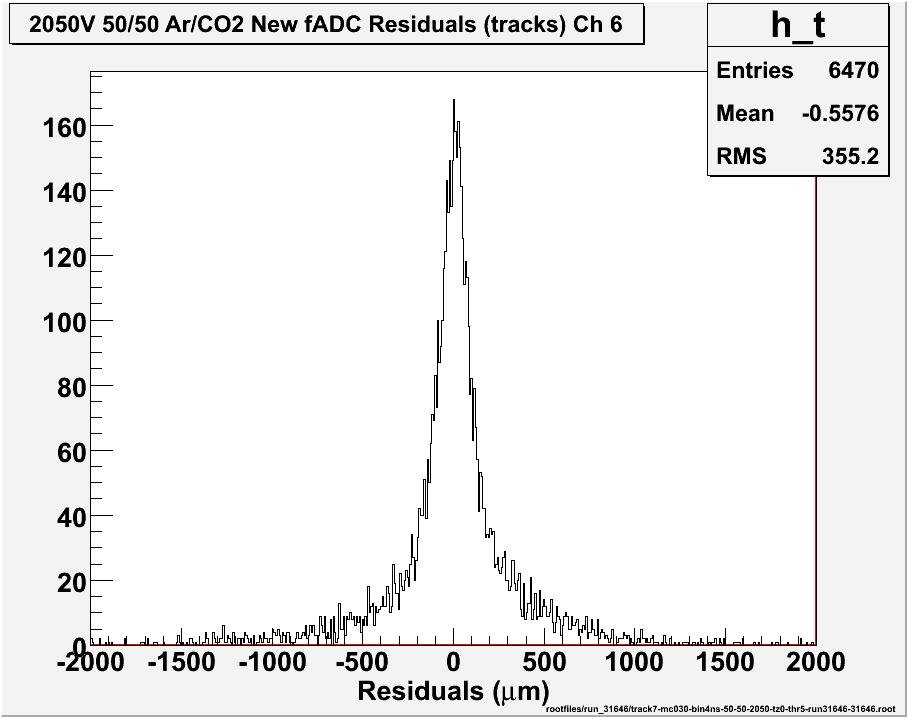 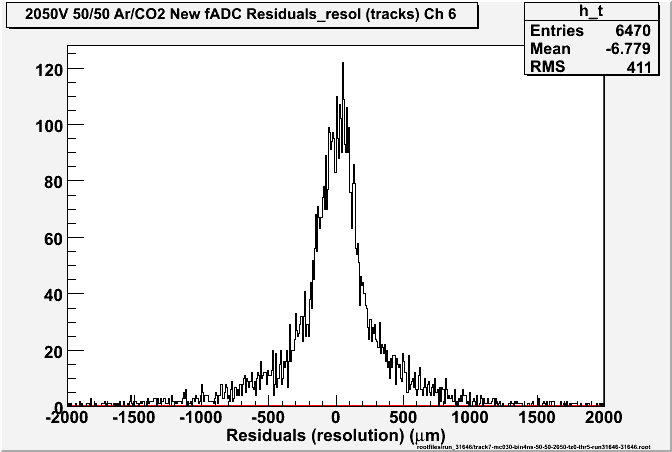 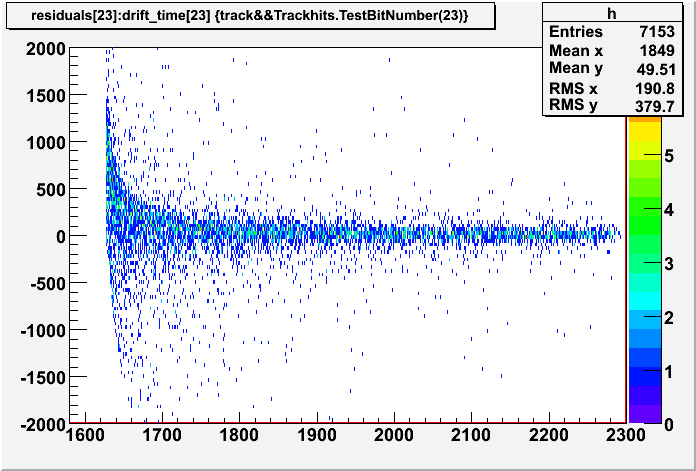 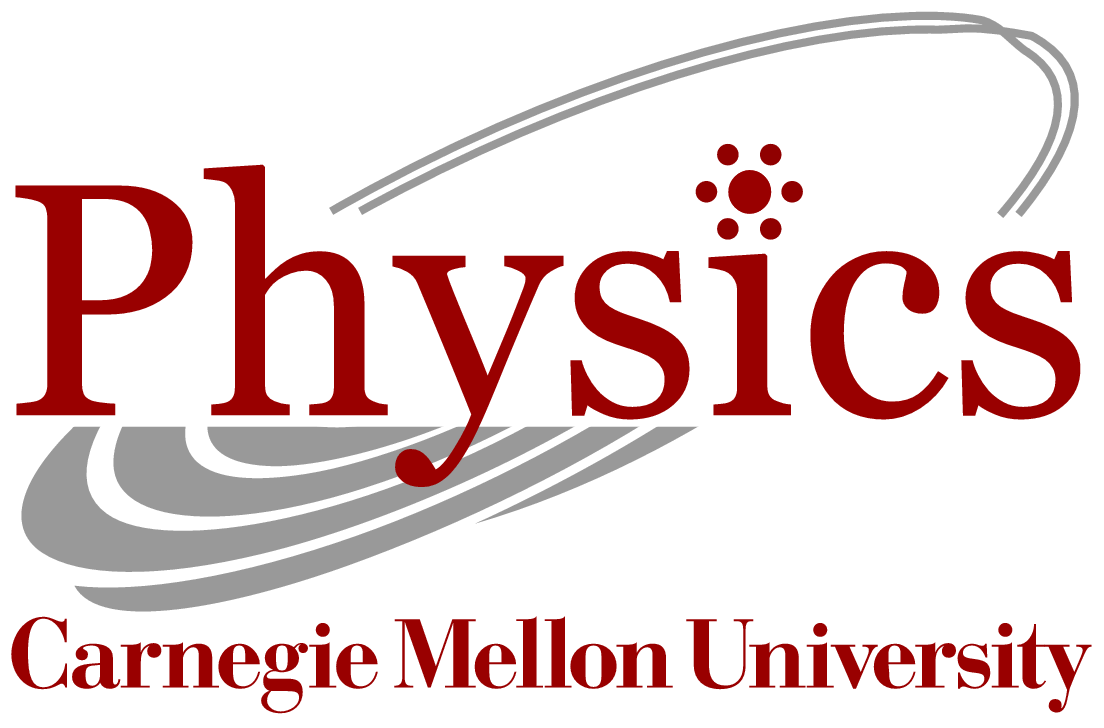 CDC Update
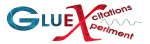 Resolution
Prototype 45°, tzero = maximum bin in drift time histogram
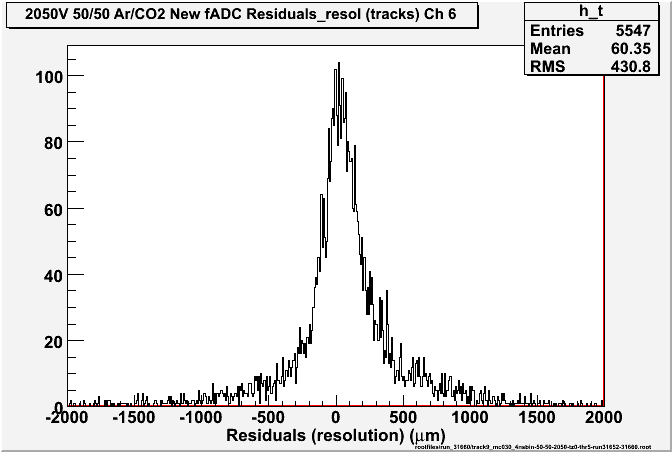 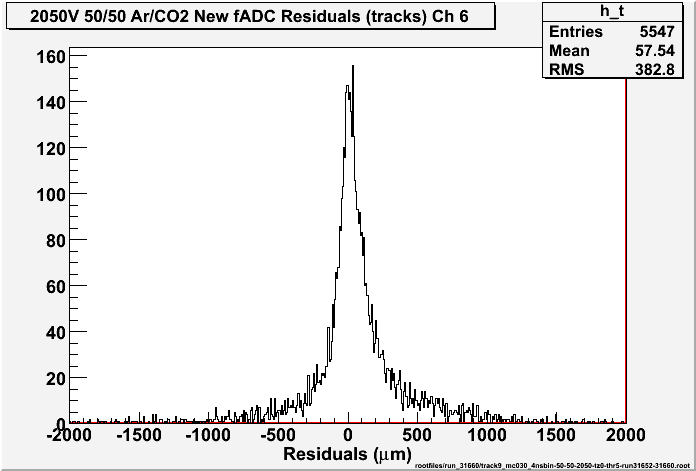 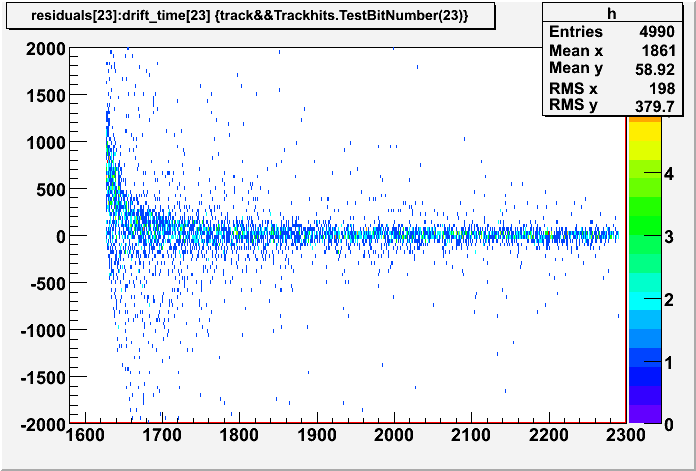 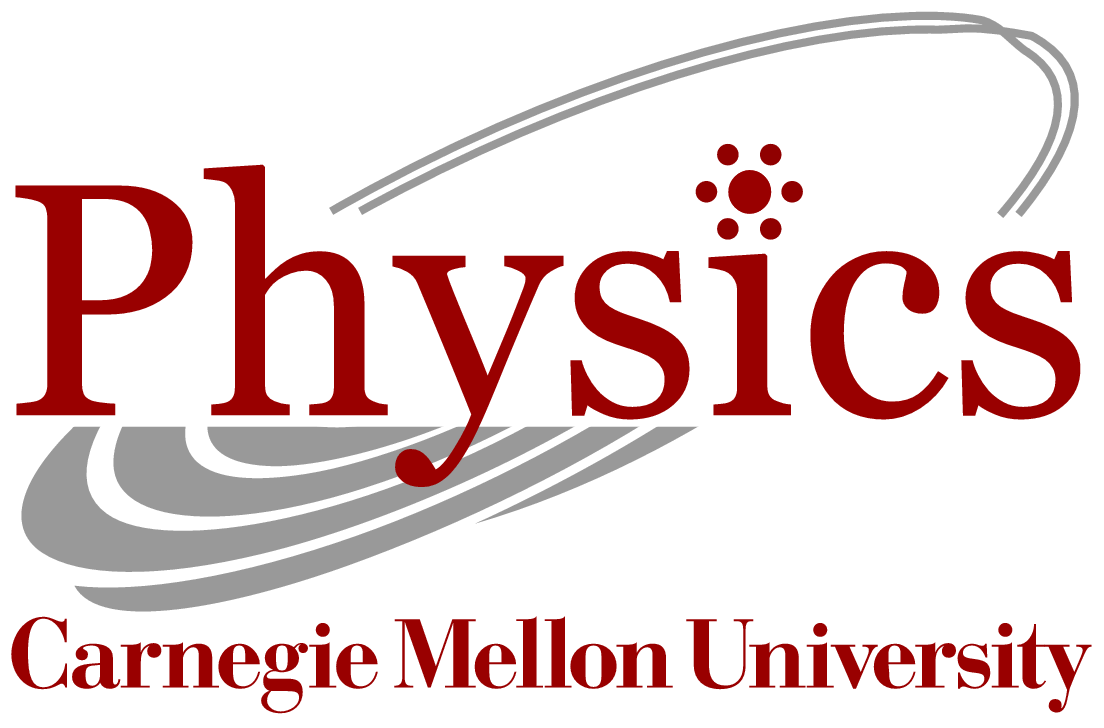 CDC Update
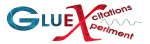 Resolution
Prototype 45°, tzero = half-way up leading edge of drift time histogram
Leading edge: counts>10% of max counts, fit to straight line, find start
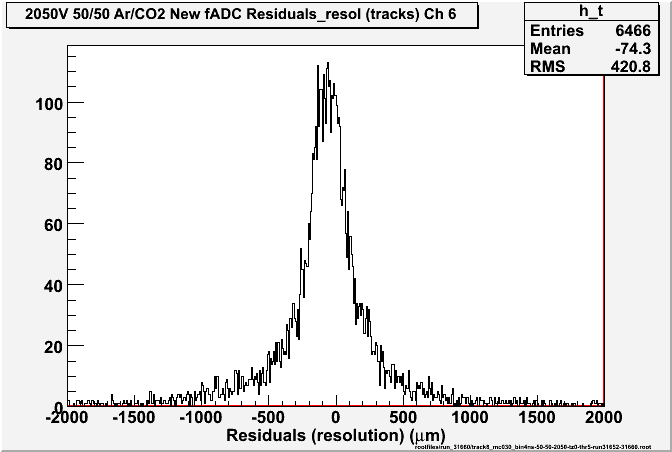 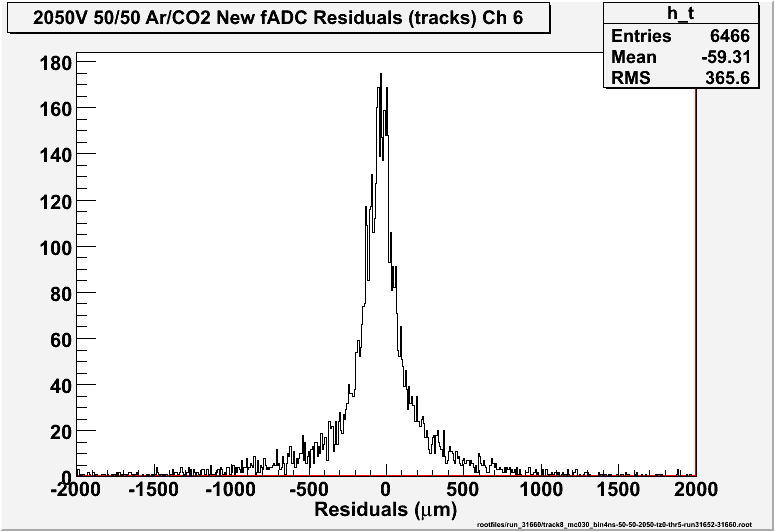 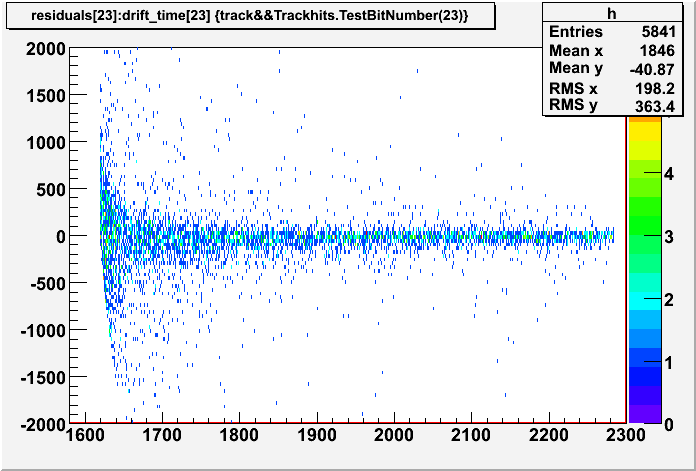 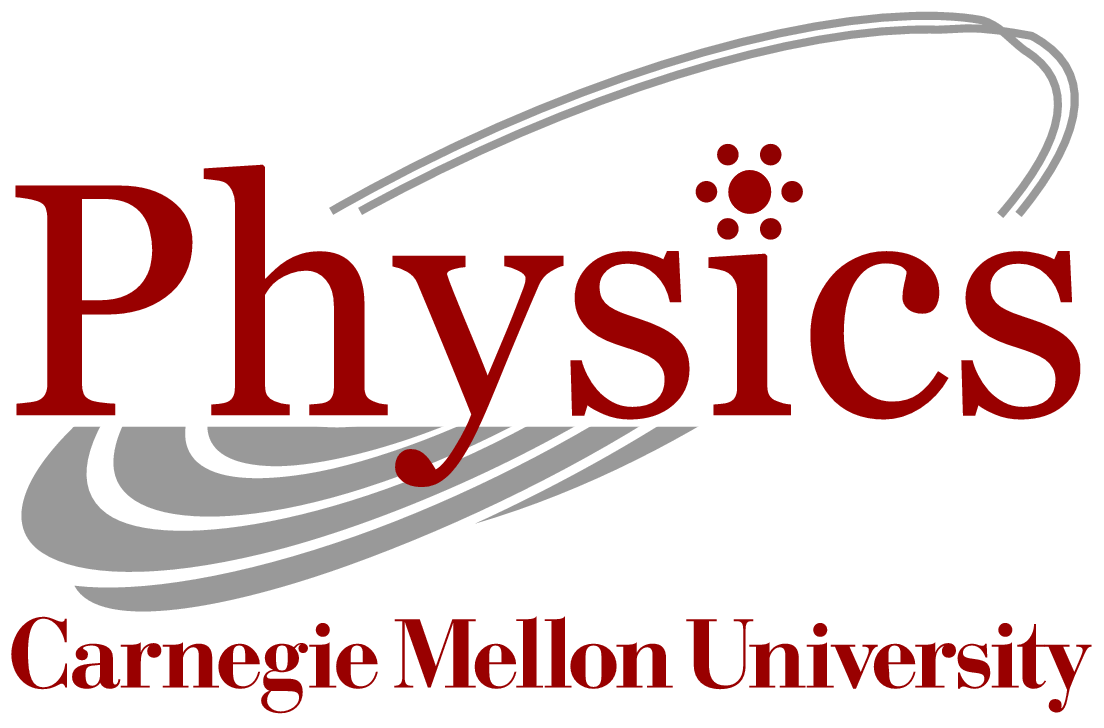 CDC Update
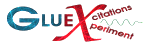 What next?
Prototype
Tune the timing methods
Put algorithm onto fADC
Revisit integration method
Revisit gas mix and flow rates

CDC Phase 2
Straw installation
Also need to install gas lines and shell.
Wire tension tests

Phase 3 Stringing (2011/2012) 

Phase 4 Electrical hookup
Some details to be finalized

Remaining: 
Operational testing, transport
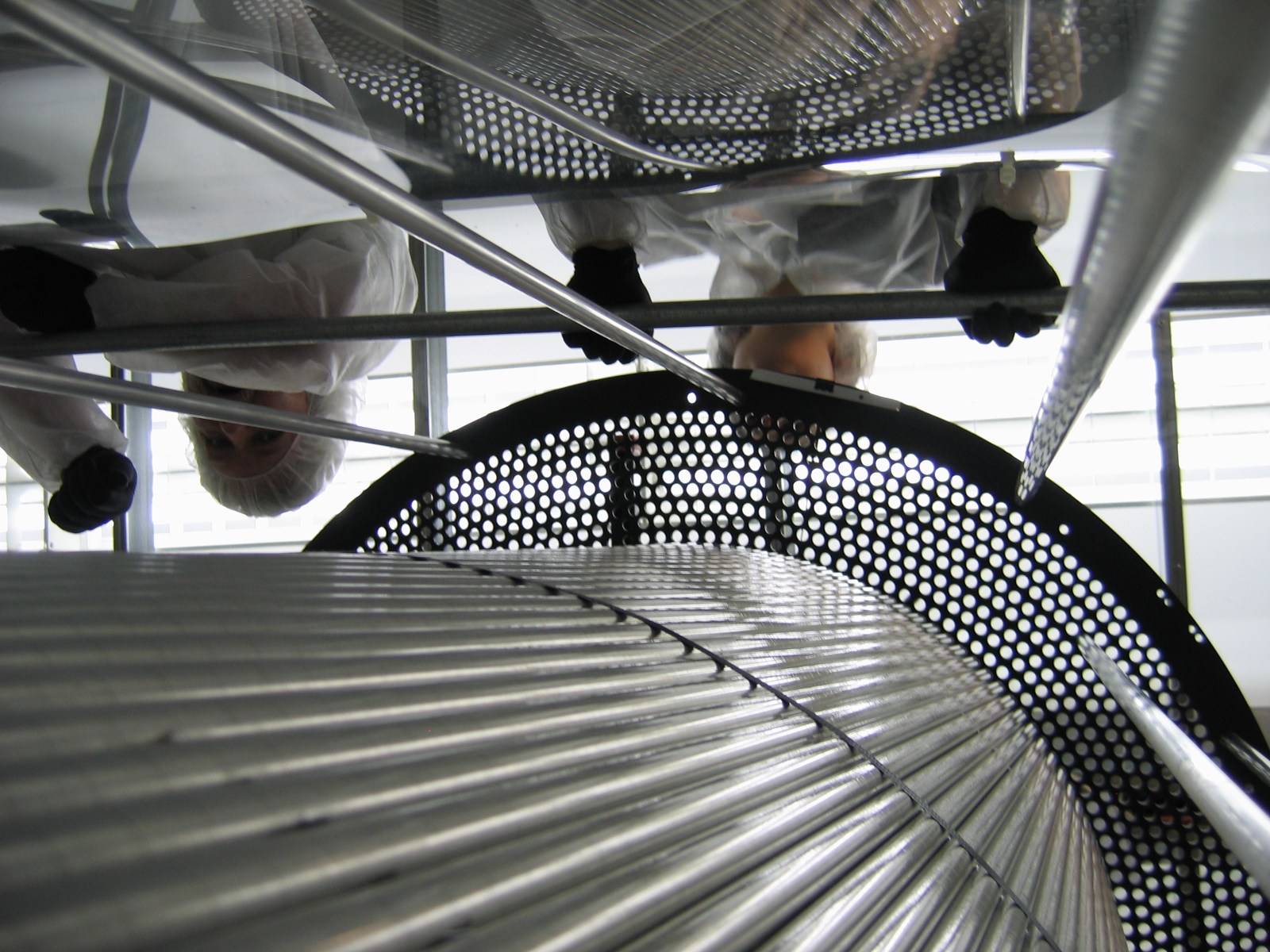